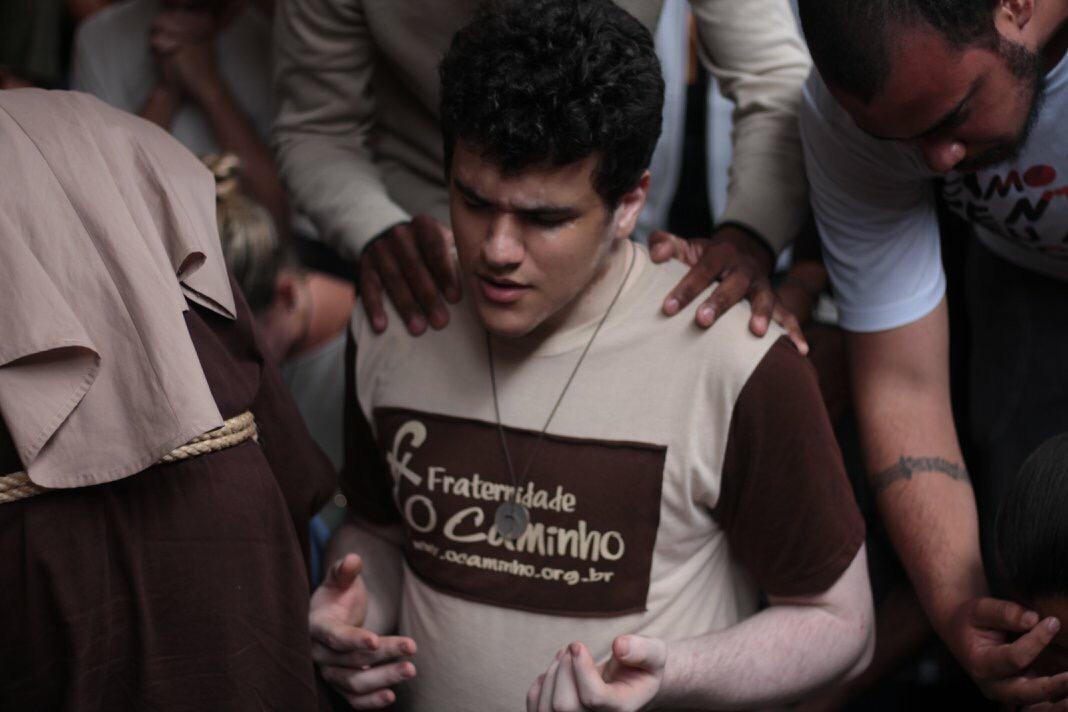 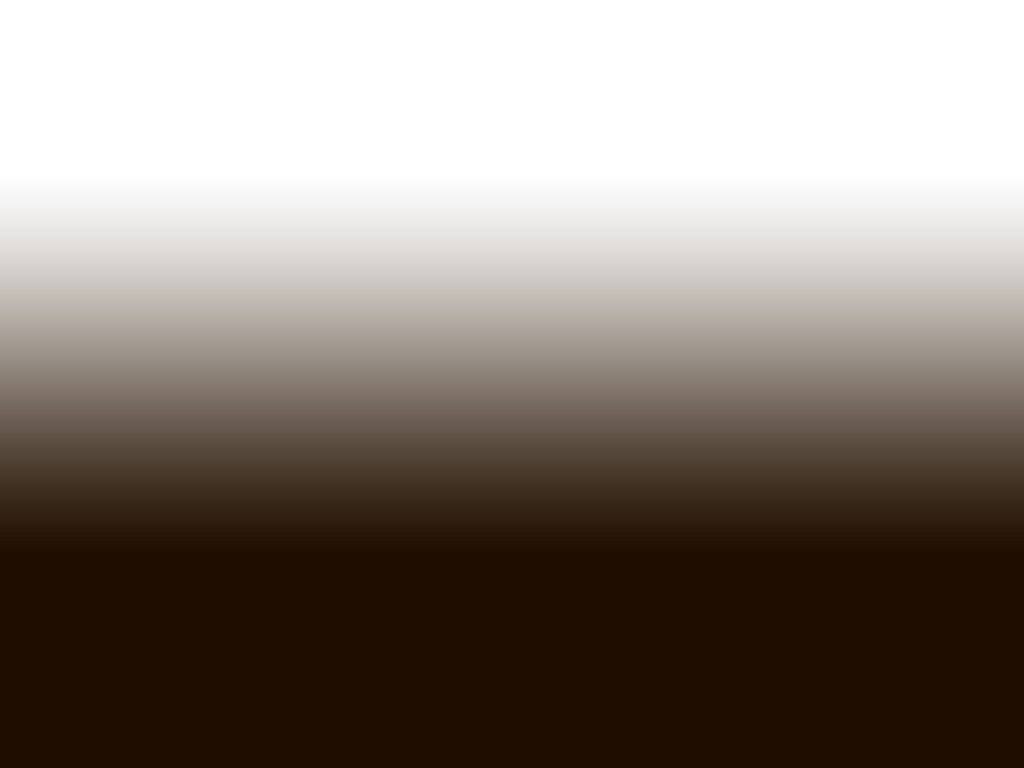 INTERCESSÃOMódulo II – O Intercessor
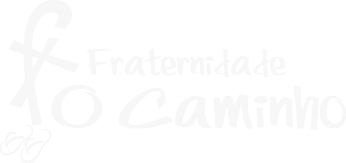 Conteúdo formativo ®
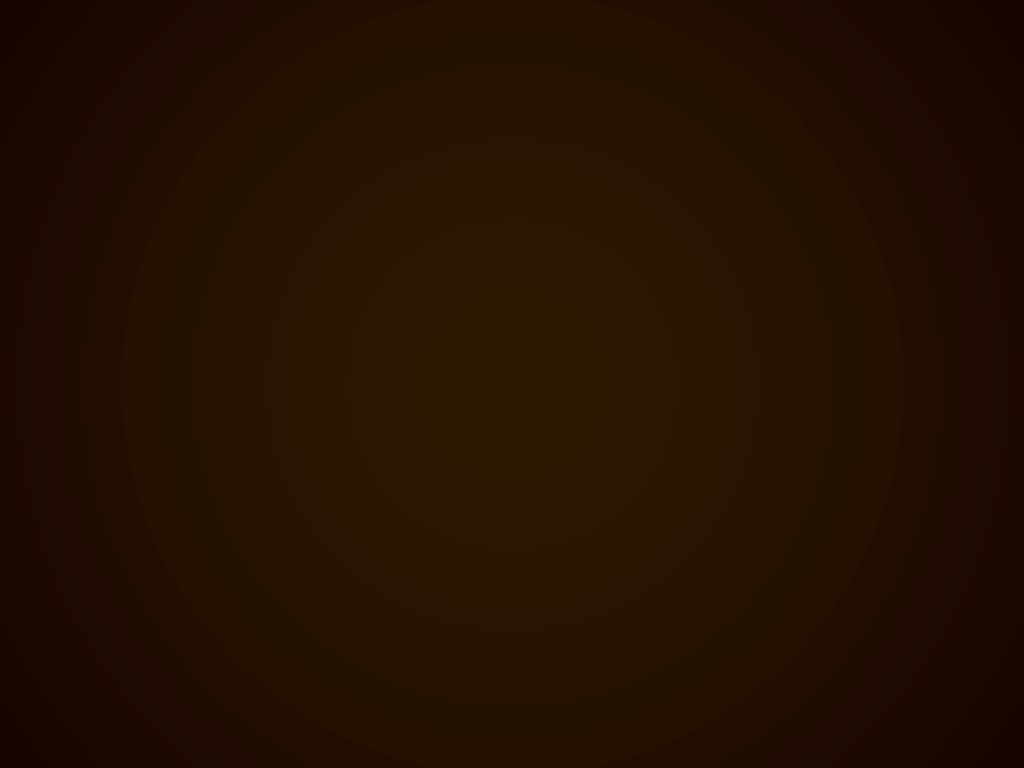 Sumário
1. O Intercessor
2. O perfil do intercessor
3. Bloqueios à intercessão
4. Deus procura um intercessor
5. A missão do intercessor
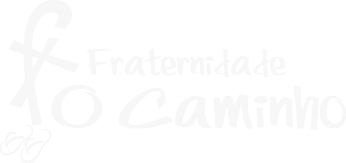 Conteúdo formativo ®
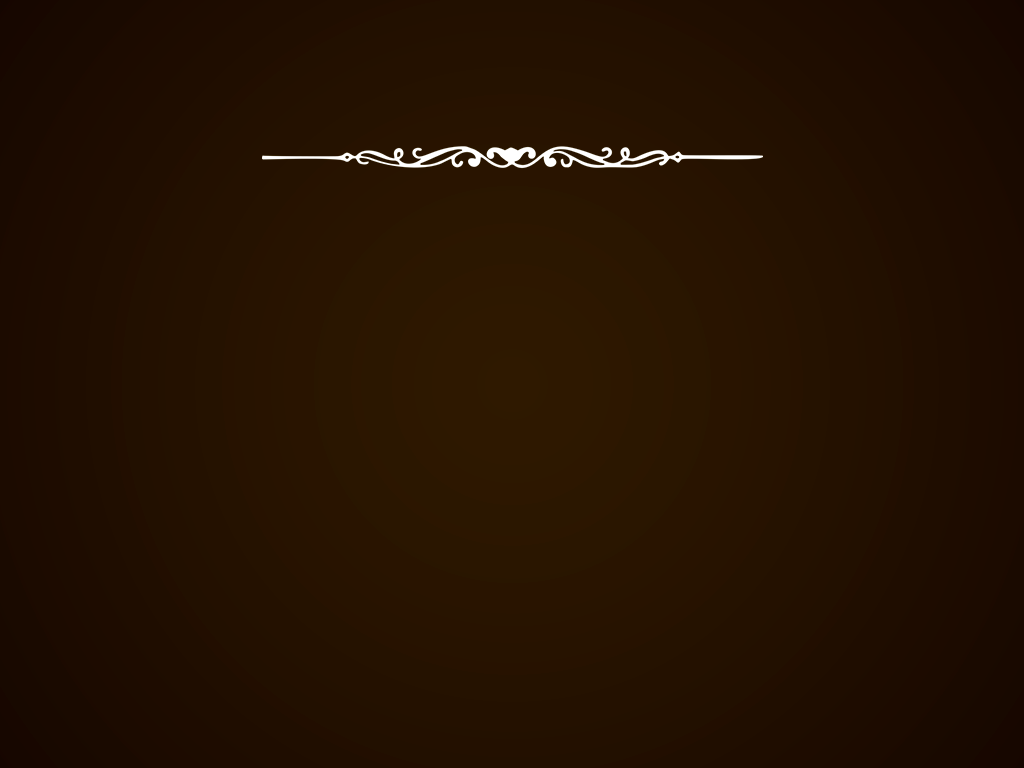 1. O intercessor
Existe uma diferença básica entre interceder e ser intercessor. 
Enquanto um é o ato básico de reivindicação, o outro 
é assumir as necessidades do irmão (Is 41,1ss); é constante no seu permanecer 
na presença do Senhor, consciente do alcançar a graça.

O intercessor é aquele (a), chamado para se colocar 
como servo de oração (Sl 142, 1-2; Is 42, 1-4), reclamando a graça (favor), 
suplicando a misericórdia, lembrando o Senhor de Sua fidelidade 
na liberdade do chamado. Esse servo entende sua missão (Ex 14, 13-14), 
disposição, vive-se um estado (está sempre de prontidão).
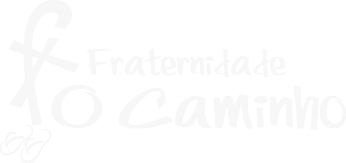 Conteúdo formativo ®
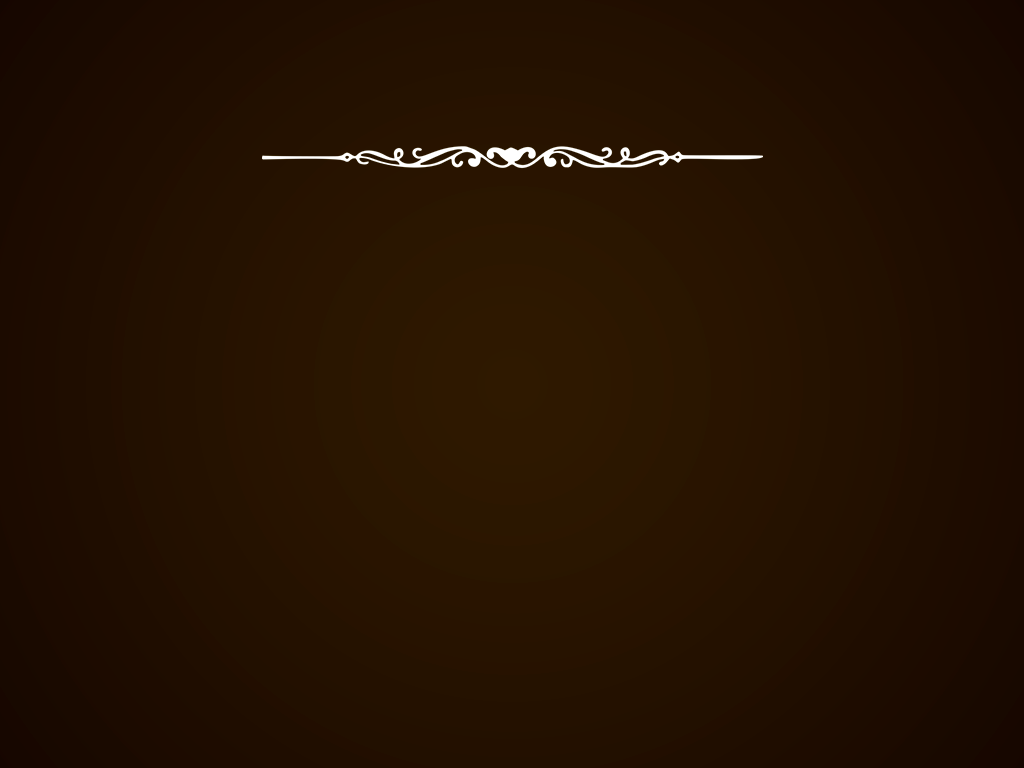 1. O intercessor
Nessa disposição e disponibilidade, e na medida em que 
vai exercendo o ministério, tem a necessidade de ter os olhos e o coração 
voltados para a dor alheia, que o leva a ser um reparador 
“Reerguerás as ruínas antigas, reedificarás sobre alicerces seculares, 
chamar-te-ão o reparador das moradias em ruínas” (Is 58, 12), 
com o coração transpassado de misericórdia.

Ótica nova, postura nova “Dar-vos-ei um coração novo e em vós porei um espírito novo; tirar-vos-ei do peito o coração de pedra e dar-vos-ei um coração de carne” (Ez 36, 26).
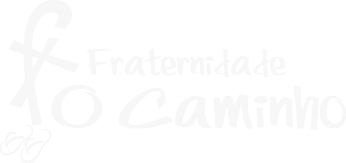 Conteúdo formativo ®
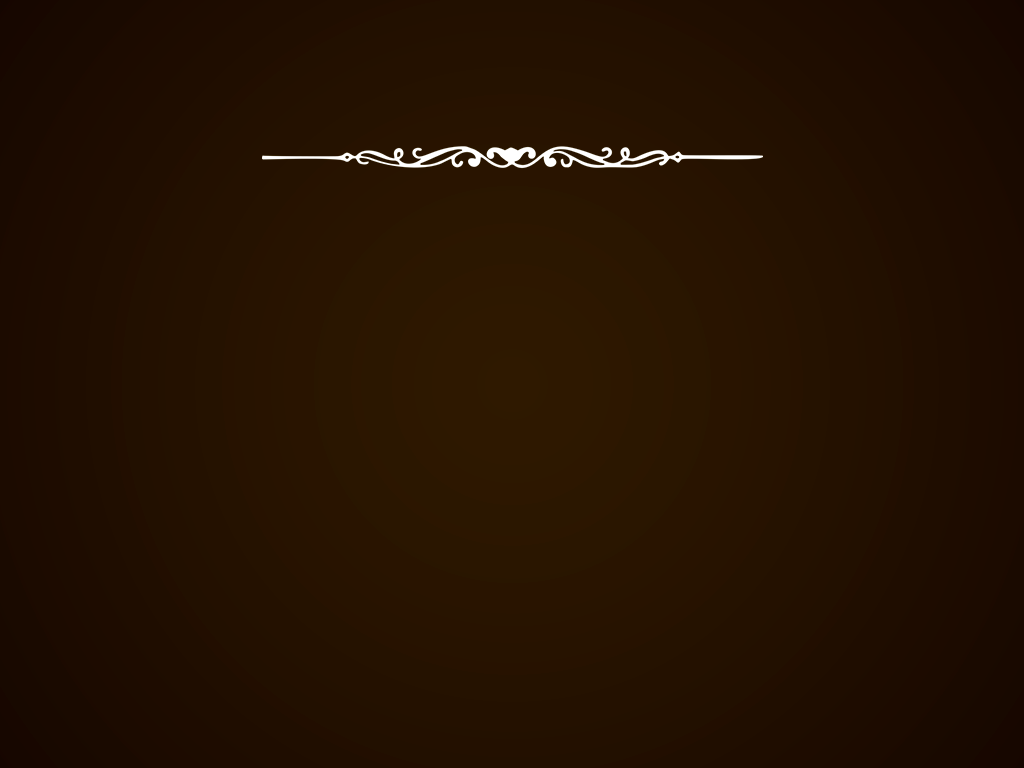 2. O perfil do intercessor
O intercessor funciona como ponte entre Deus e o irmão, 
ele assume o fardo do irmão como Cirineu. 
Ele deve estar em constante sintonia com o Senhor. 
Para que isso aconteça, o intercessor deve estar 
sempre vivendo os alicerces da vida cristã: 
Oração pessoal, Palavra de Deus e vida sacramental.
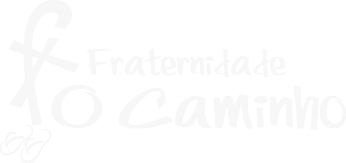 Conteúdo formativo ®
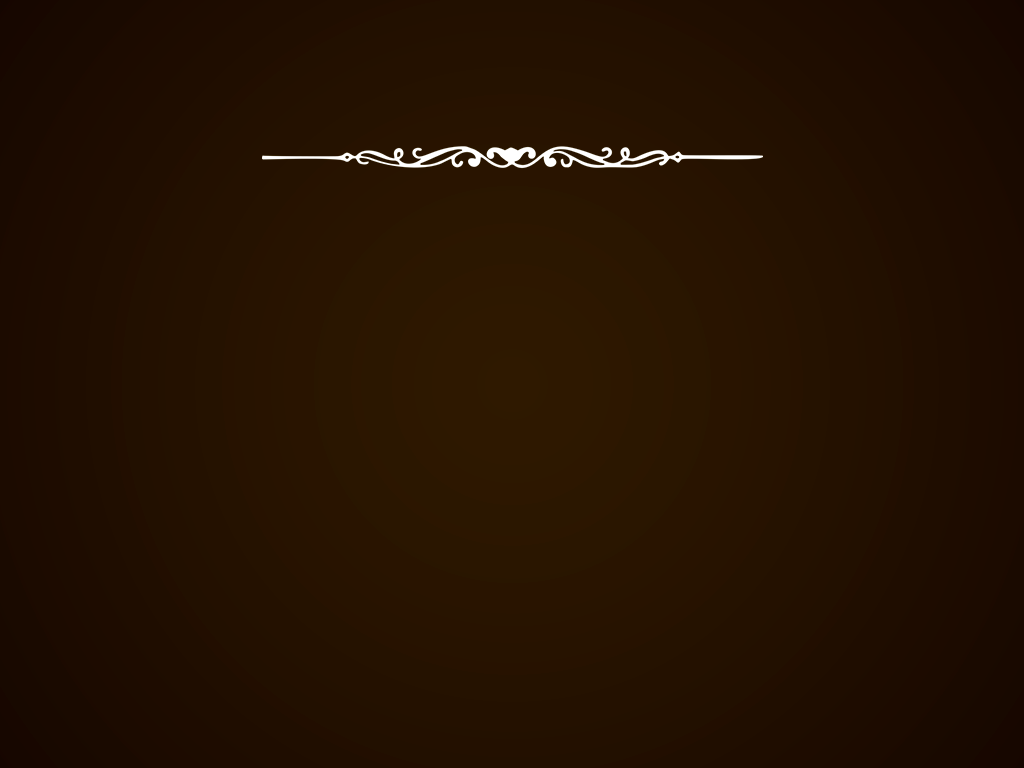 2. O perfil do intercessor
O intercessor deve ser firme: Ter firmeza, ser confiante na Palavra de Deus que é a Espada do Espírito. O intercessor que vive pela Palavra de Deus permanece confiante que Deus é fiel e não volta atrás em sua palavra. (Nm 23,19; Sl 56, 8). 

Se esta ponte não estiver firme, bem construída, com certeza irá se romper 
e tudo o que estiver sobre ela perecerá. (Dt. 20, 8-ler passagem).
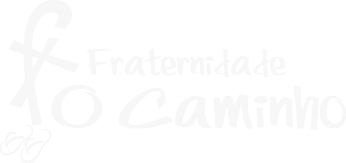 Conteúdo formativo ®
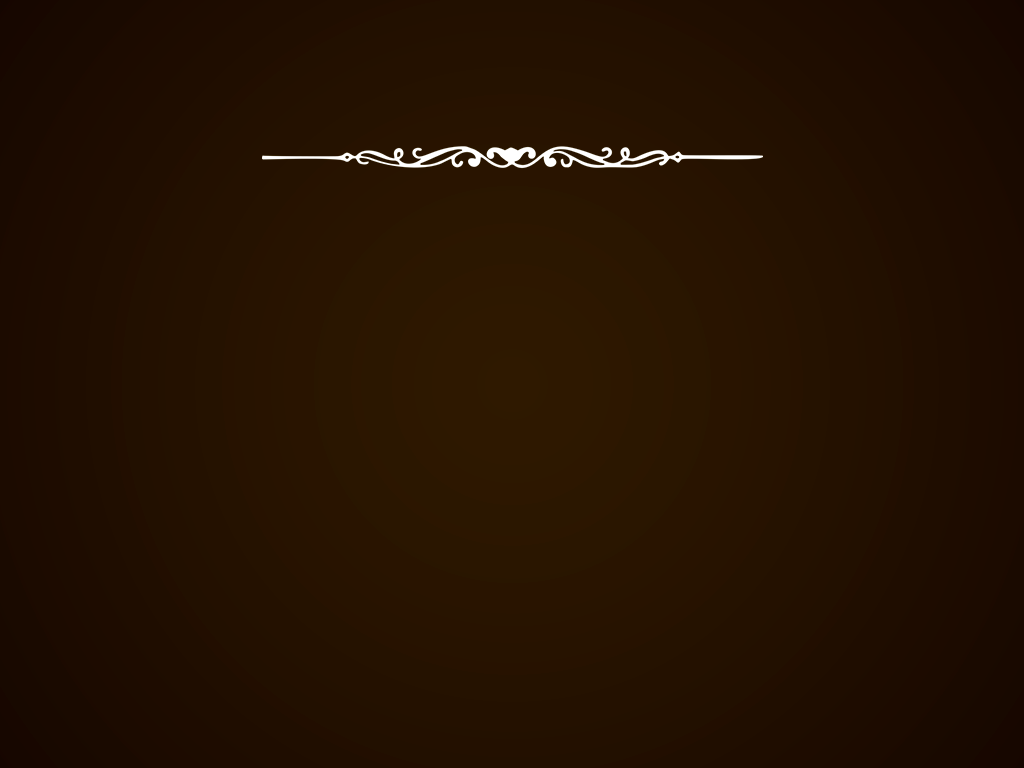 2. O perfil do intercessor
Ter as mãos limpas e o coração puro: Quando pecar, procurar logo o Sacramento da reconciliação. Pecados não confessados são grandes obstáculos para que o intercessor seja canal da graça de Deus. Deixemos que o Espírito Santo faça nossa alma transparente, nos purifique. 

(Zac. 3-ler passagem – Satanás está presente para acusar... a confissão nos purifica, somos revestidos de vestes limpas. A confissão é para mudança de vida, de atitude. “Se andares...”).

Busquemos incansavelmente uma vida de santidade, fujamos do pecado 
(não abusar da misericórdia de Deus). (Eclo 5, 1-10 ler passagem)
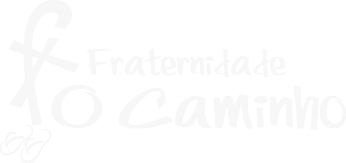 Conteúdo formativo ®
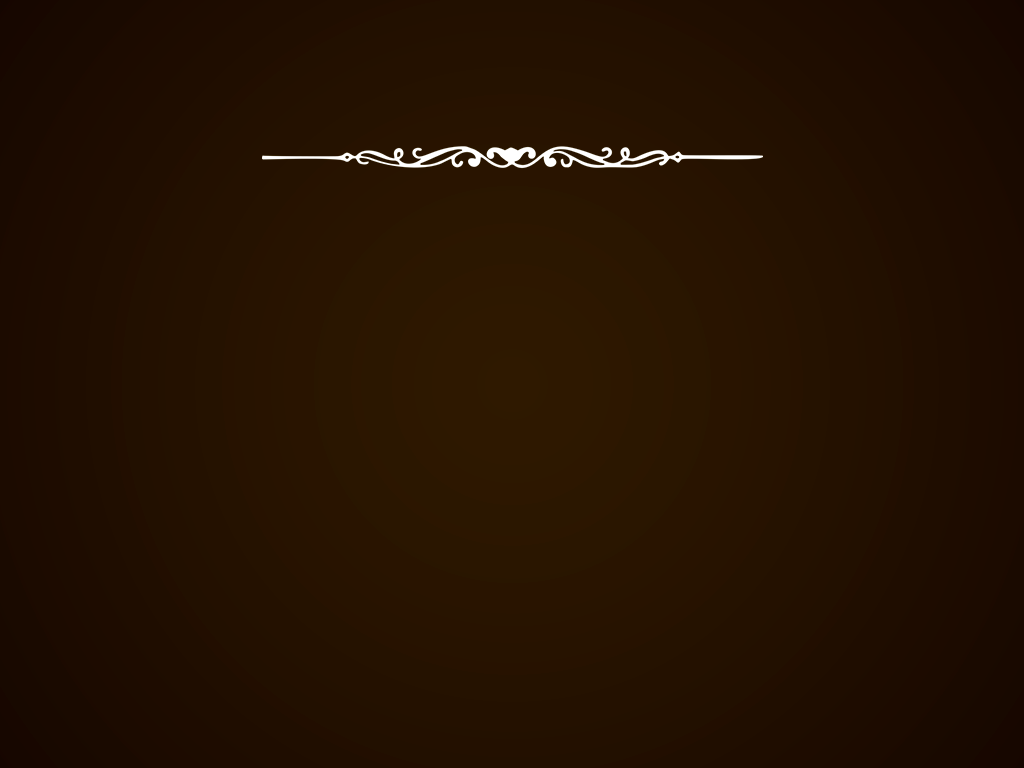 2. O perfil do intercessor
Ser submisso: Não insistir em seu próprio ponto de vista. Deus é o doador da resposta à oração. Abandonemos todo preconceito à respeito da oração, de quem conduz, daquele que o Senhor usar. Sejamos obedientes. (2Cor, 10-5).

A verdadeira fonte de autoridade do cristão é a obediência, mais que o cargo. 
É OBEDECIDO QUEM SABE OBEDECER. Obedecer em primeiro lugar a Deus 
e àqueles a quem Ele reveste de autoridade. 
(Rm 13, 1-5 ler passagem) – (Gn 2, 15-17 – a desobediência, raiz do pecado).

Muitos de nós, por nos acharmos os melhores, os mais santos, 
atrapalhamos a intercessão porque não ouvimos Deus, 
mas sim o nosso orgulho, a nossa vaidade.
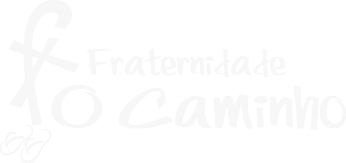 Conteúdo formativo ®
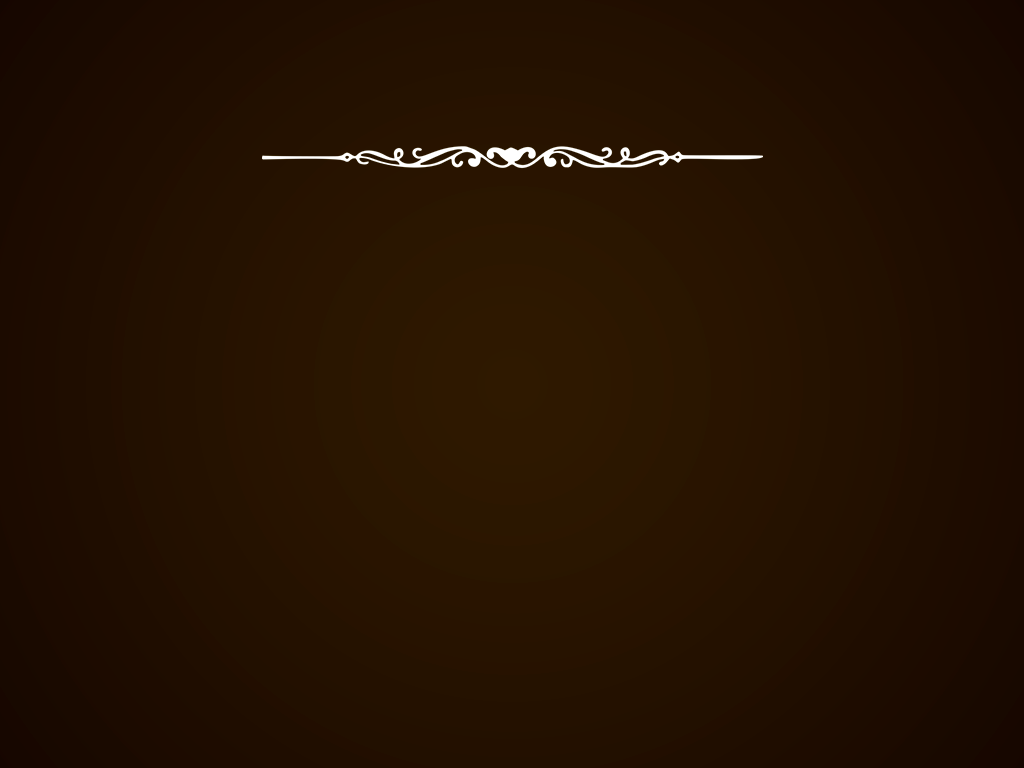 2. O perfil do intercessor
Ser zeloso: Seja ATIVO na oração, zeloso e agradecido. Fiel àquilo que o Senhor mover a orar, sendo dócil ao Espírito Santo. “Maldito aquele que faz com negligência a obra do Senhor” (Jr 48, 10a). “É que o zelo de vossa casa me consumiu” (Sl 68, 10a). “Sede perseverantes, sede vigilantes na oração, acompanhados de ação de graças” (Cl 4, 2).

Quem não tem zelo pela obra não tem autoridade. 
Zelo de não temer o martírio, calúnias e sofrimentos do dia a dia. 
Zelo em assumir nossa identidade mesmo que isso 
nos implique em incompreensões e perseguições.
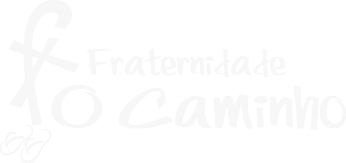 Conteúdo formativo ®
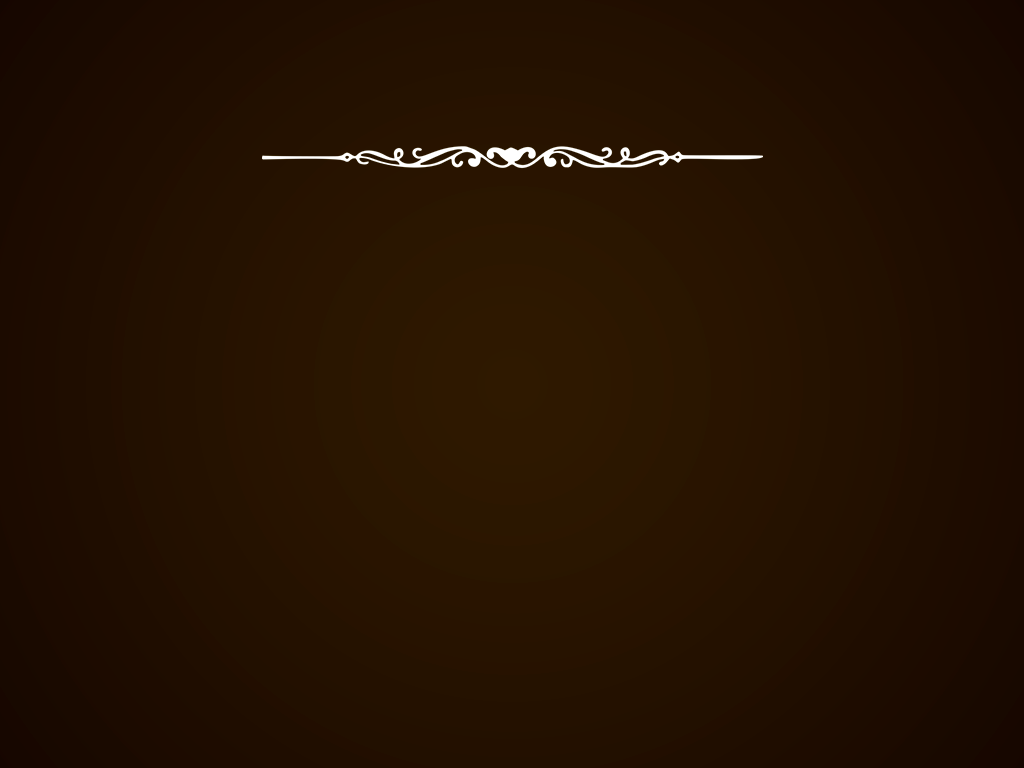 2. O perfil do intercessor
Ser humilde e compassivo à imagem de Jesus: O intercessor deve evitar aparecer, ter compaixão com o próximo e caridade fraterna. “Deus resiste aos soberbos, mas dá a sua graça aos humildes” (Tg 4, 6b).

Ser agradecido: Deve render ação de graças ao Senhor por Ele ouvir-nos e por estar sempre conosco (Sl 106, 21-22). Toda alegria e todo sofrimento, todo acontecimento e toda necessidade podem ser matéria da ação de graças de Cristo, deve dar plenitude a toda a vida “Por tudo dai graças”. (1Ts 5, 18) (CIC 2648).
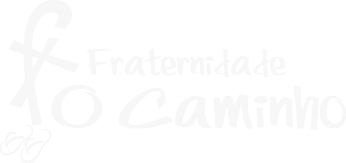 Conteúdo formativo ®
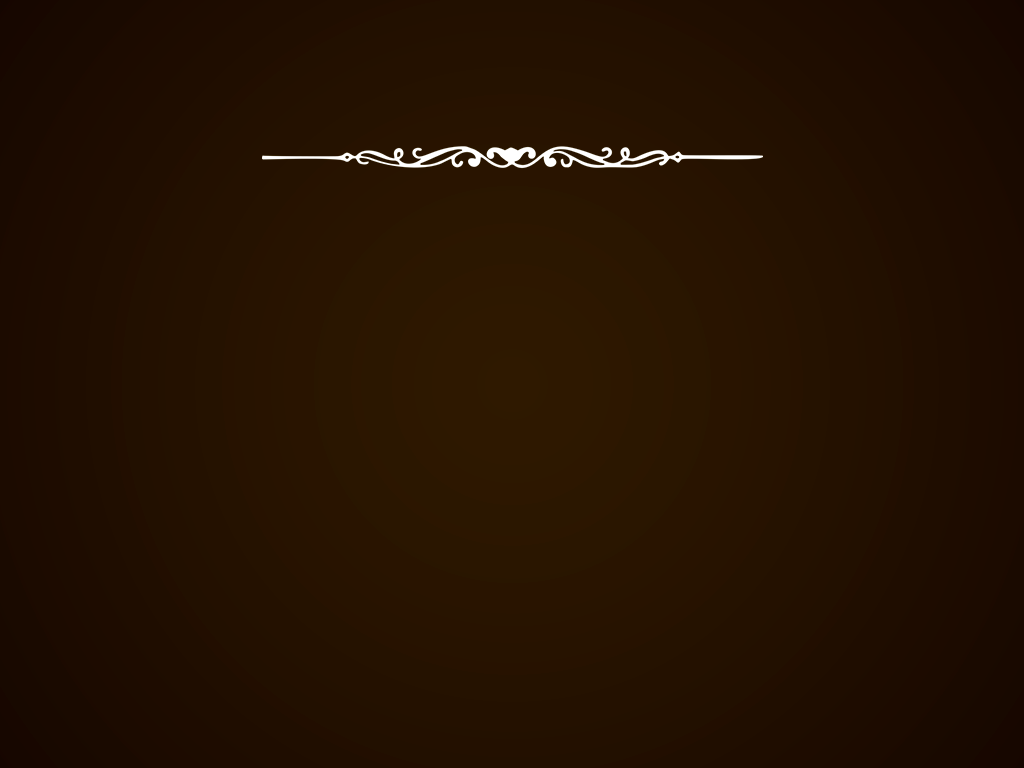 2. O perfil do intercessor
O intercessor deve constantemente se preparar para o combate, 
revestindo-se da armadura de Deus, jejuando, comungando 
se possível diariamente, confessando mensalmente, invocando o Espírito Santo,
 clamando o precioso Sangue de Jesus, pedindo a intercessão daquele que é 
o nosso guardião – São Miguel Arcanjo e de Maria, nossa Rainha e Senhora, 
que desde o princípio recebeu força e poder para pisar a cabeça da serpente, 
usando com confiança a Espada do Espírito que é a Palavra de Deus, 
tendo a fé por escudo.

Antes de qualquer batalha, reconhecer nossa miséria e limitação 
e buscar com prontidão o socorro d’Aquele que pode nos dar a vitória: DEUS! 
(2Mac 8, 18, 23, 24; 10, 24-30; 11, 7-10; 12, 6, 11, 14-15; 15, 6-16, 20-21).
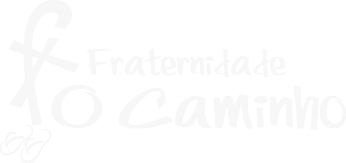 Conteúdo formativo ®
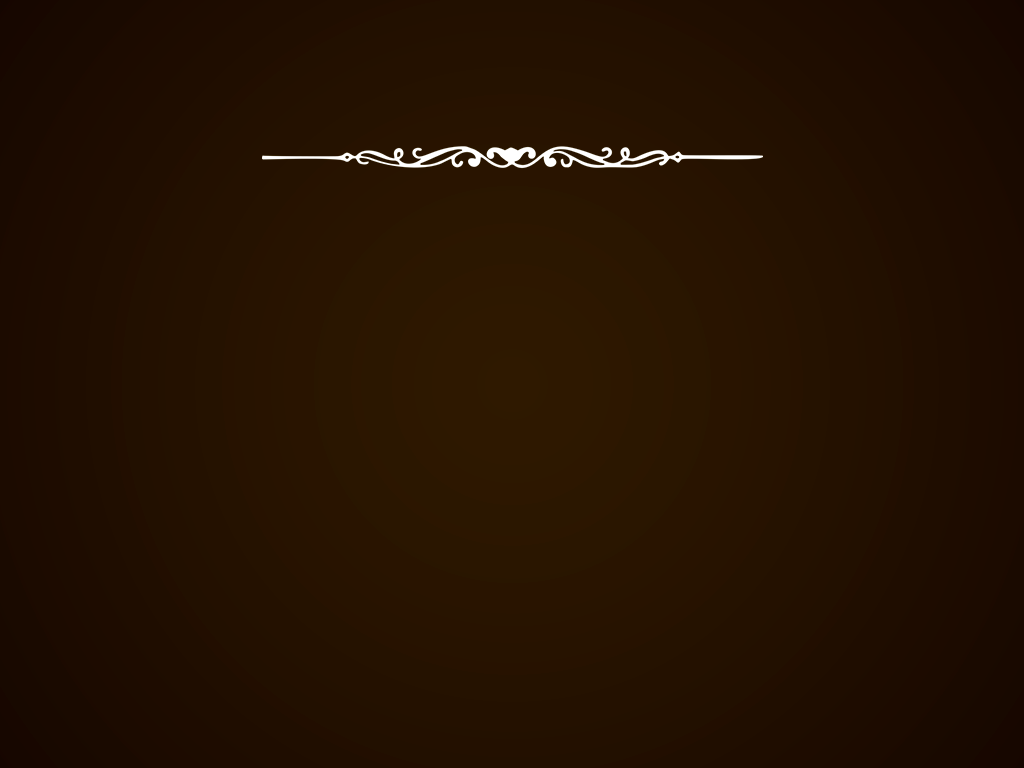 3. Bloqueios à intercessão
Falta de perdão: Se guardamos ressentimentos ou não perdoamos alguém, não teremos nossa oração atendida. O perdão é a chave do céu. (Eclo 28,1-9 ler passagem – Como ficaríamos se fosse confessar e não recebêssemos o perdão? Queremos que Deus que é o Criador de todas as coisas nos perdoe, mas não perdoamos o irmão/a).

Falta de oração pessoal: Precisamos dar prioridade à nossa oração pessoal diária. Nossa ligação com o Pai, com Jesus e com o Espírito Santo precisa ser profunda e constante.
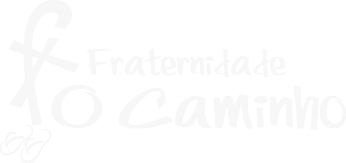 Conteúdo formativo ®
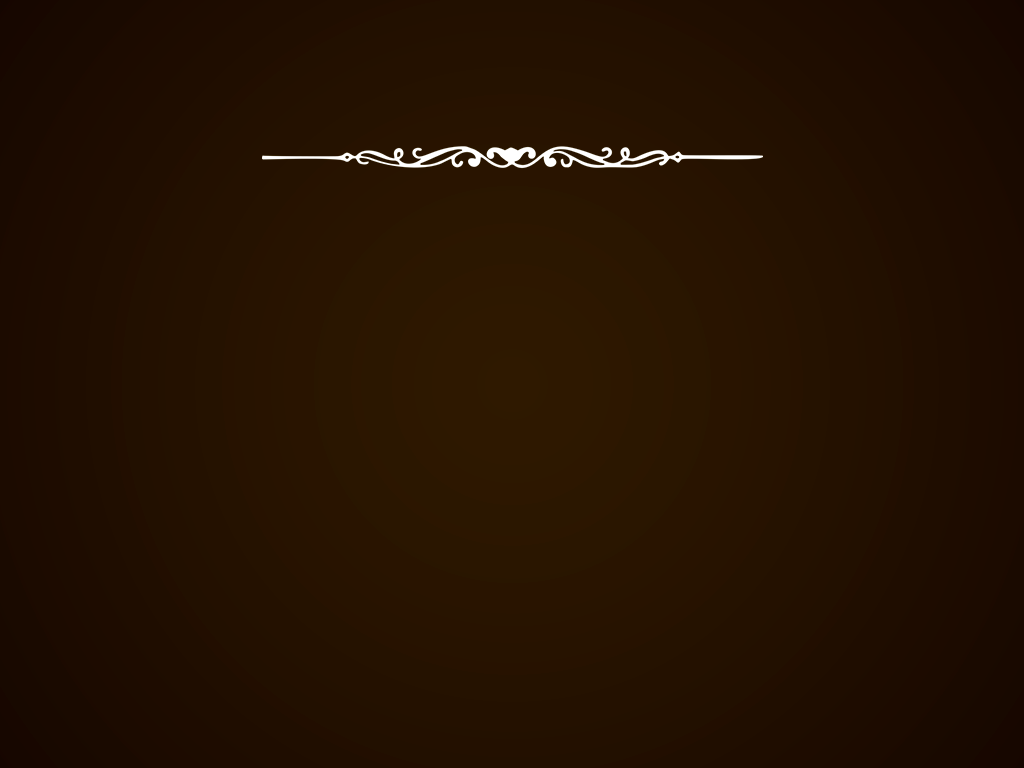 3. Bloqueios à intercessão
Pecados da língua: Os julgamentos que fazemos de nossos irmãos e as palavras de crítica que pronunciamos constroem uma parede entre nós e Deus, que é o único Juiz e conhece toda a verdade. Como podemos criticar os irmãos e louvar o Senhor?

“Porventura lança uma fonte por uma mesma bica água doce e água amarga? 
A fonte de água salobra não pode dar água doce.” (Tg 3, 11-12b)

Pecados: Qualquer pecado não confessado prejudica a oração.
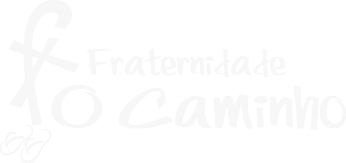 Conteúdo formativo ®
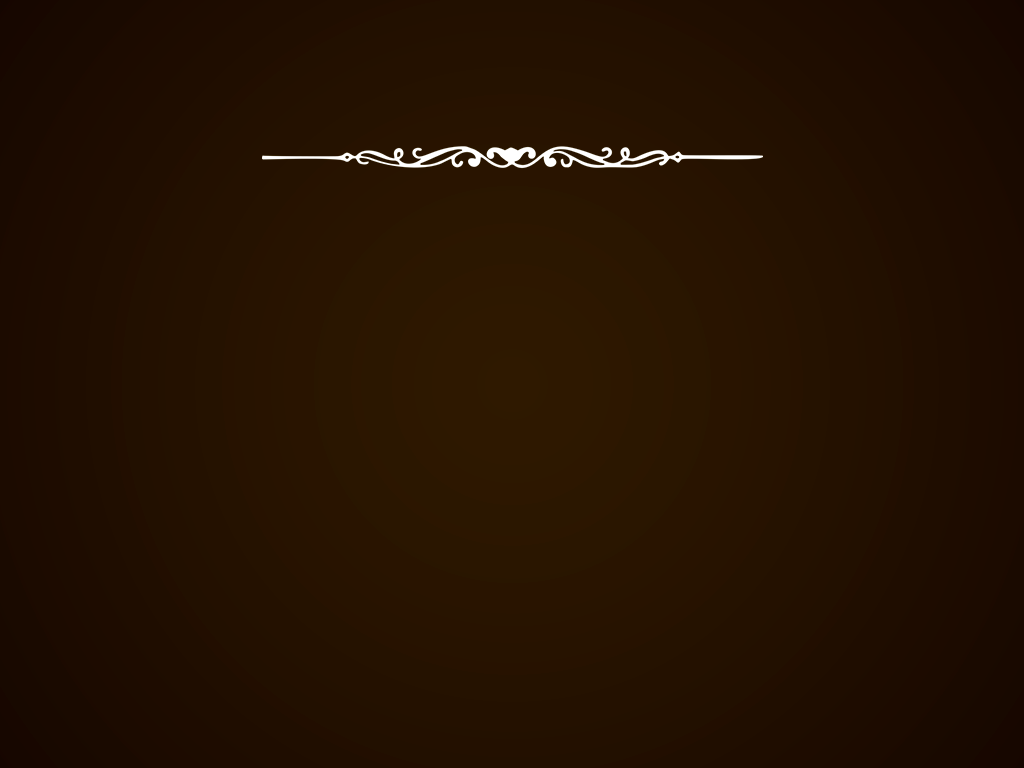 3. Bloqueios à intercessão
Orgulho e auto-suficiência: Cuidado para não se deixar levar pelo orgulho ou sentir-se superior por ser procurado pelas pessoas. É preciso administrar bem os dons que Deus nos concede para sermos verdadeiros instrumentos nas mãos do Senhor.

Sentir-se superespiritual: É um risco que se corre quando todos confiam em sua “ligação diária” com Deus. Procurar a humildade e ter uma vida simples, vivendo cada minuto do dia na presença do Senhor. A Jesus toda glória em todas as circunstâncias e a nós, o Espírito Santo.
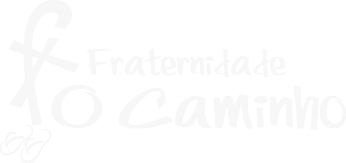 Conteúdo formativo ®
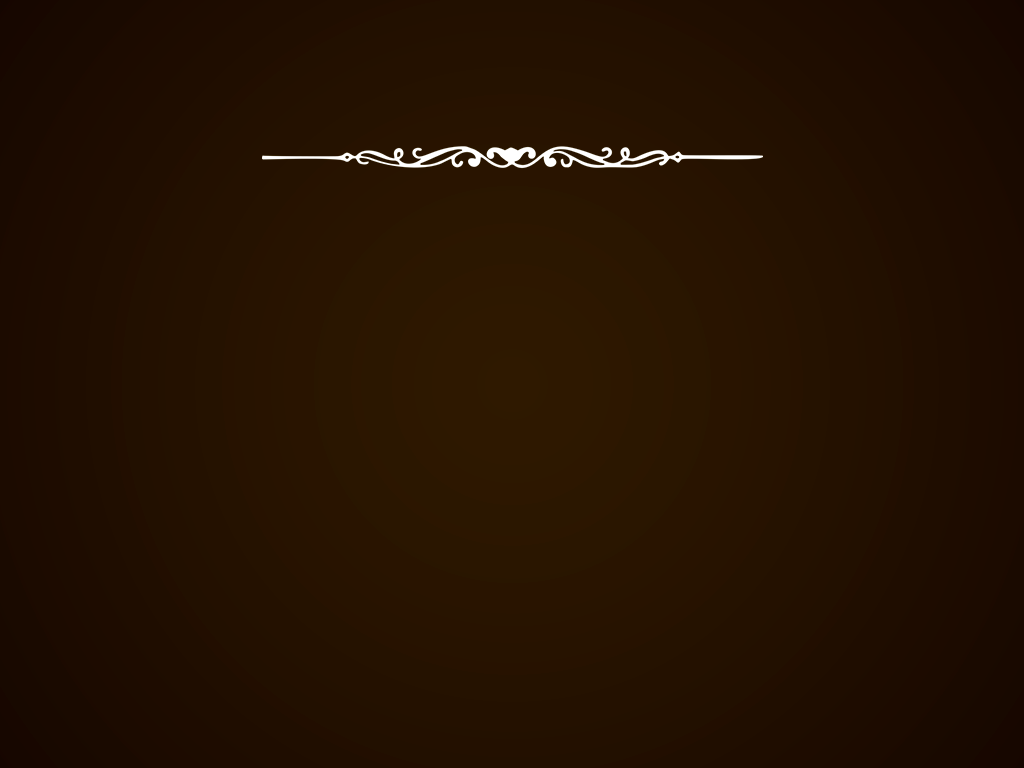 3. Bloqueios à intercessão
Divisão na intercessão: Este é um sério problema que tem minado nossa autoridade, destruindo nossos ministérios, muitas vezes afastando pessoas. Reino dividido é reino vencido. Somos servos de Jesus Cristo. Somos um corpo onde todos os membros têm sua importância. “Rogo-vos, irmãos, em nome de Nosso Senhor Jesus Cristo, que todos estejais em pleno acordo e que não haja entre vós divisões. Vivei em boa harmonia, no mesmo espírito e no mesmo sentimento. Refiro - me ao fato de que entre vós se usa esta linguagem: ’eu sou discípulo de Paulo; eu, de Apolo; e eu de Cefas; eu de Cristo. Então, estaria Cristo dividido? (1Cor 1, 10,12-13)”.
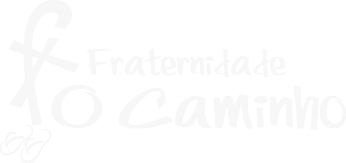 Conteúdo formativo ®
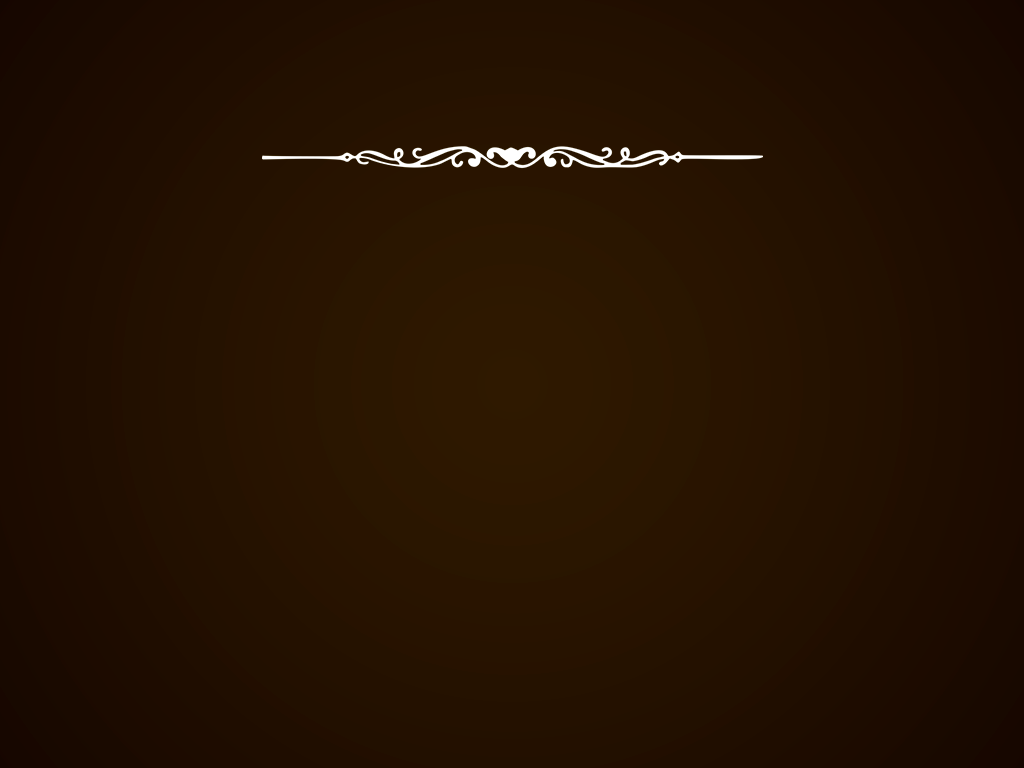 4. Deus procura um intercessor
“Tenho procurado entre eles alguém que construísse o muro 
e se detivesse sobre a brecha diante de mim, em favor da terra, a fim de prevenir sua destruição, mas não encontrei ninguém”.

Adentrando um pouco mais nesse texto, poderíamos nos questionar: 
Por que Deus procura alguém que se detenha diante d’Ele? 
Por que construir o muro?
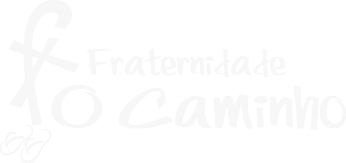 Conteúdo formativo ®
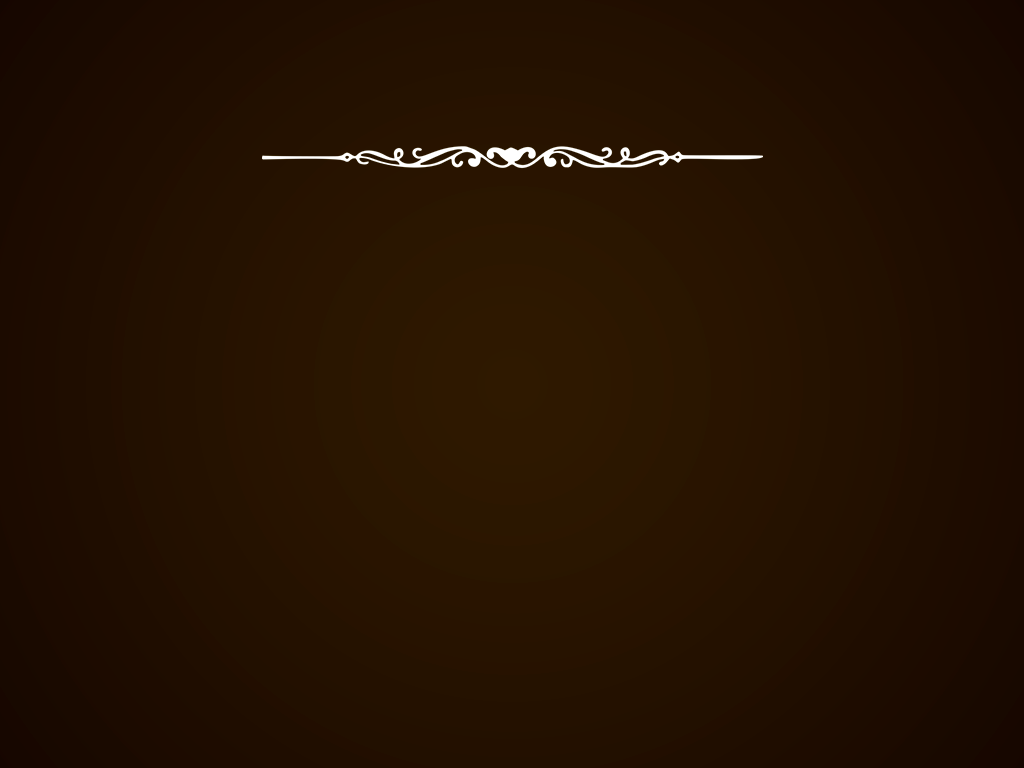 4. Deus procura um intercessor
A resposta nós encontramos no próprio texto de Ezequiel: 
“Há em teu seio uma conspiração de príncipes. Como o leão que ruge, 
que arrebata a presa, eles devoram as pessoas, tomam-lhe os bens e as riquezas 
e multiplicam as viúvas. Os sacerdotes violam minha lei, 
profanam meu santuário, tratam indiferentemente o sagrado, 
fecham os olhos para não ver meus sábados; no meio deles 
minha santidade é profanada. Seus chefes lá estão como lobos 
que despedaçam a presa, derramando sangue, perdendo vidas 
para tirar proveito. Seus profetas têm visões de mentira 
e oráculos enganadores, a população se entrega à violência e à rapina, 
à opressão do pobre e do indigente, e às vexações injustificáveis 
contra o estrangeiro” (Ez 22, 25-29).
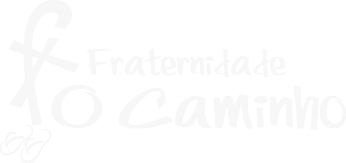 Conteúdo formativo ®
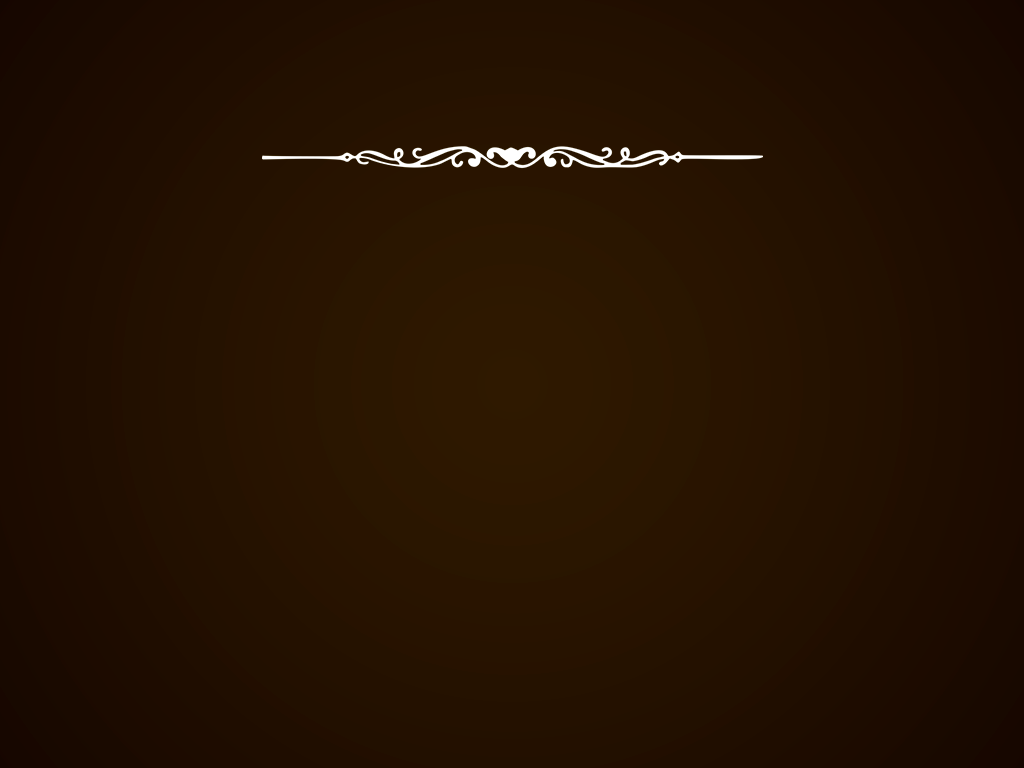 4. Deus procura um intercessor
Deus indignado com toda essa situação tenciona destruir a terra, 
mas sabe que se assim o fizer, padecerão também os justos. 
Por isso, retarda sua destruição e procura alguém para alertar o povo, 
para “acordá-los” de seu profundo sono, dando-lhes uma nova chance. 

Percebemos aqui que a iniciativa é de Deus. É um movimento de cima para baixo, 
não de baixo para cima como pensamos. Deus vê o sofrimento do povo, 
conhece as necessidades, “Não o imiteis, porque vosso Pai sabe 
o que vos é necessário” (Mt 6, 8), quer dar a graça, 
mas precisa de alguém para buscá-la.
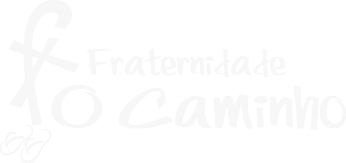 Conteúdo formativo ®
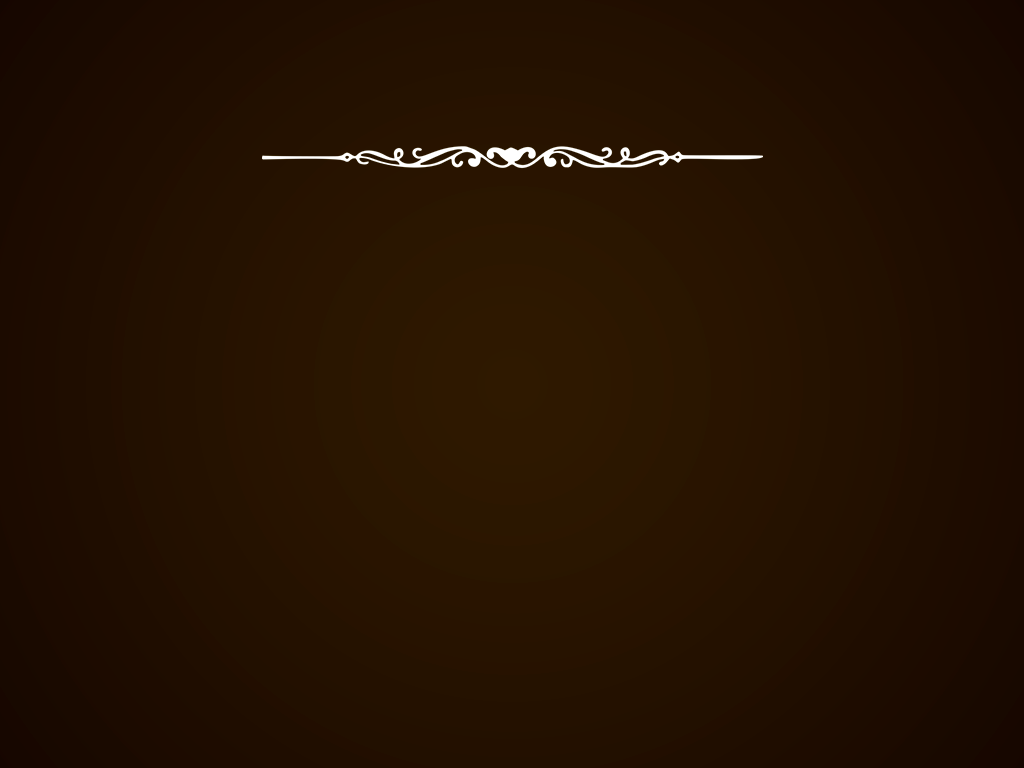 4. Deus procura um intercessor
A oração de intercessão é desejo de Deus. São Paulo já recomendava a Timóteo essa prática de oração, pois sabia que era do agrado do Senhor. 

“Acima de tudo, recomendo-vos que se façam preces, orações, 
súplicas e ação de graças por todos os homens. 
Isto é bom e agradável diante de Deus, nosso Salvador, o qual deseja que todos 
os homens se salvem e cheguem ao conhecimento de Deus” (1Tim 2, 1; 3). 

Fica explícito nesta passagem, o porquê da procura de Deus por alguém 
que interceda em favor do povo: a salvação de todos os homens.
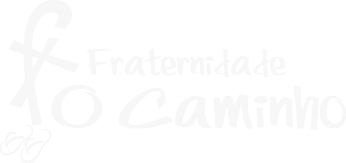 Conteúdo formativo ®
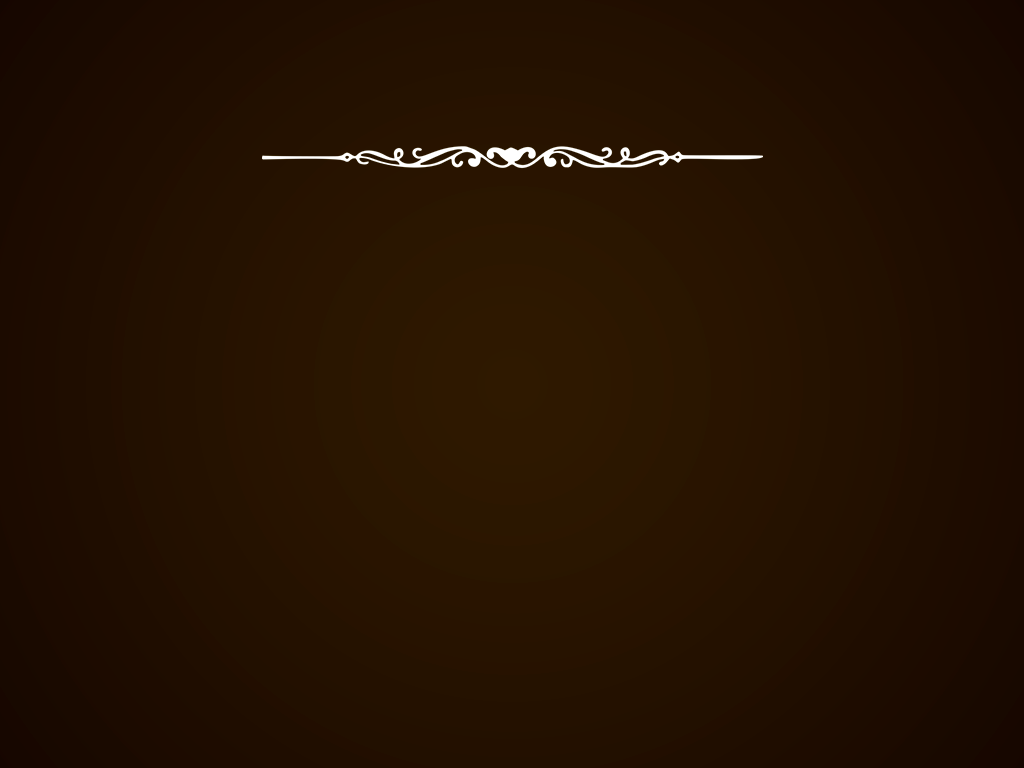 4. Deus procura um intercessor
Também é Deus quem dá o direcionamento: construa o muro; 
detenha-se na brecha. Ele sabe perfeitamente quais são as estratégias do inimigo 
e onde se encontram as brechas a serem fechadas. 
Por isso, devemos estar atentos à voz do Senhor, pois é 
segundo a Sua Vontade que iremos interceder. 

O intercessor então, não é aquele que toma para si o mal do outro 
e o leva para Deus, mas aquele que busca as bênçãos contidas 
nas mãos do Senhor. É o canal que leva água viva para saciar  a sede 
daquele que de tão enfraquecido, não consegue nem mesmo chegar à fonte.
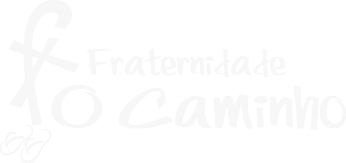 Conteúdo formativo ®
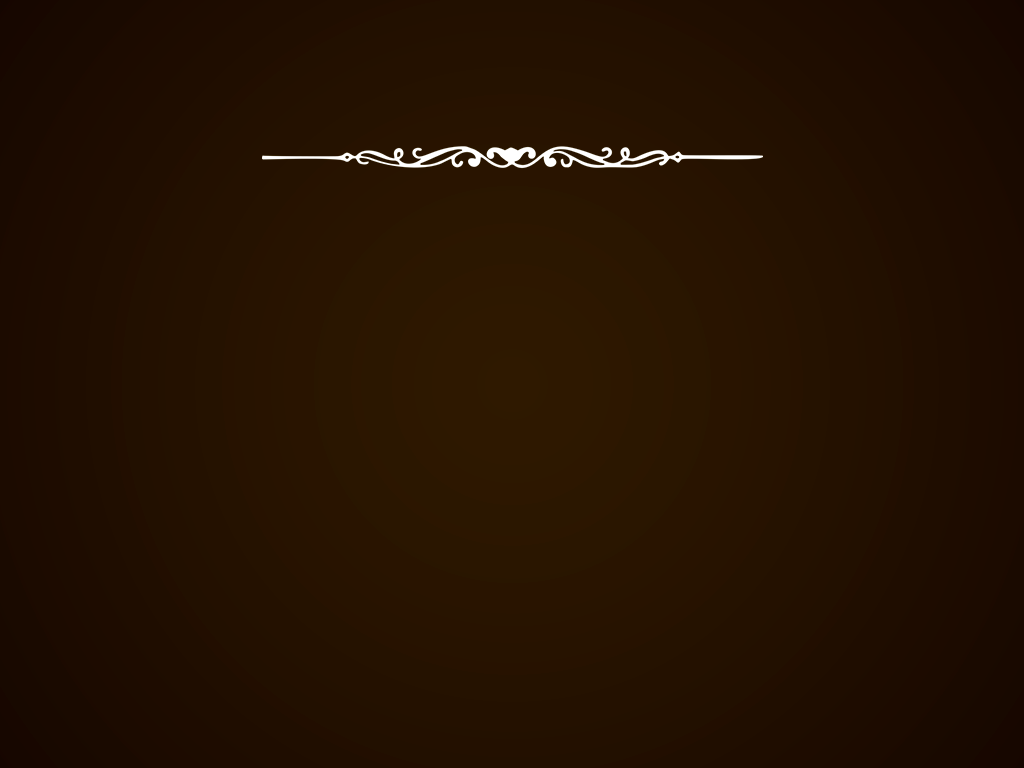 5. A missão do intercessor
Algumas situações impedem que as graças cheguem ao seu destino. 
A primeira delas é o não pedir, seja por não acreditar que Deus possa conceder 
ou por não ter mais forças; também por causa dos obstáculos 
que se apresentam no caminho (Dn 10-12) ou ainda por não pedirmos 
como convém: “Pedis e não recebeis, porque pedis mal” (Tg 4, 3).
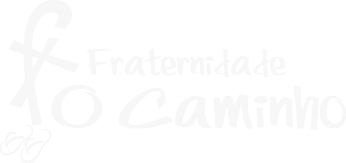 Conteúdo formativo ®
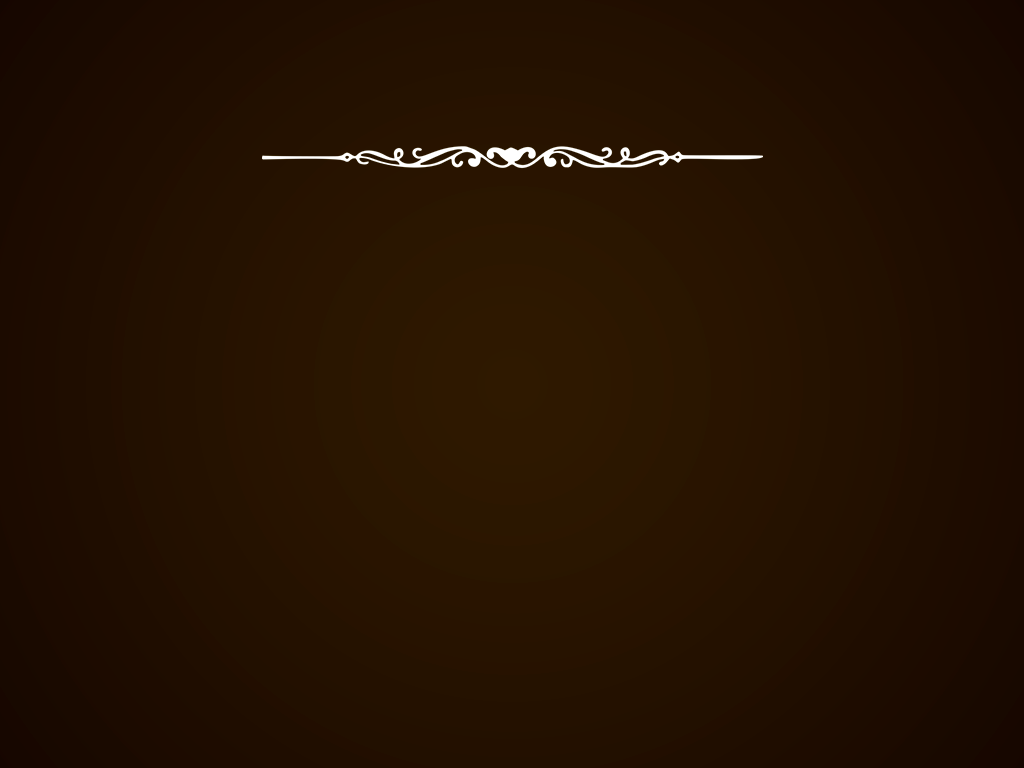 5. A missão do intercessor
Conta-se uma pequena história na qual seu João morreu e foi para o céu. 
São Pedro o aguardava junto aos portões para levá-lo a um passeio. 
Ali no meio do esplendor das ruas de ouro, das mansões celestes 
e dos coros dos anjos, seu João observa um prédio bastante estranho. 
Para ele, aquilo parecia com um enorme armazém - não tinha janelas 
e havia apenas uma porta. Porém, quando ele pára para entrar, 
Pedro hesita um pouco.
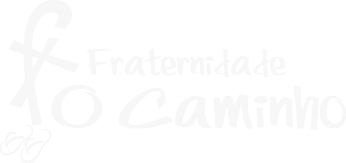 Conteúdo formativo ®
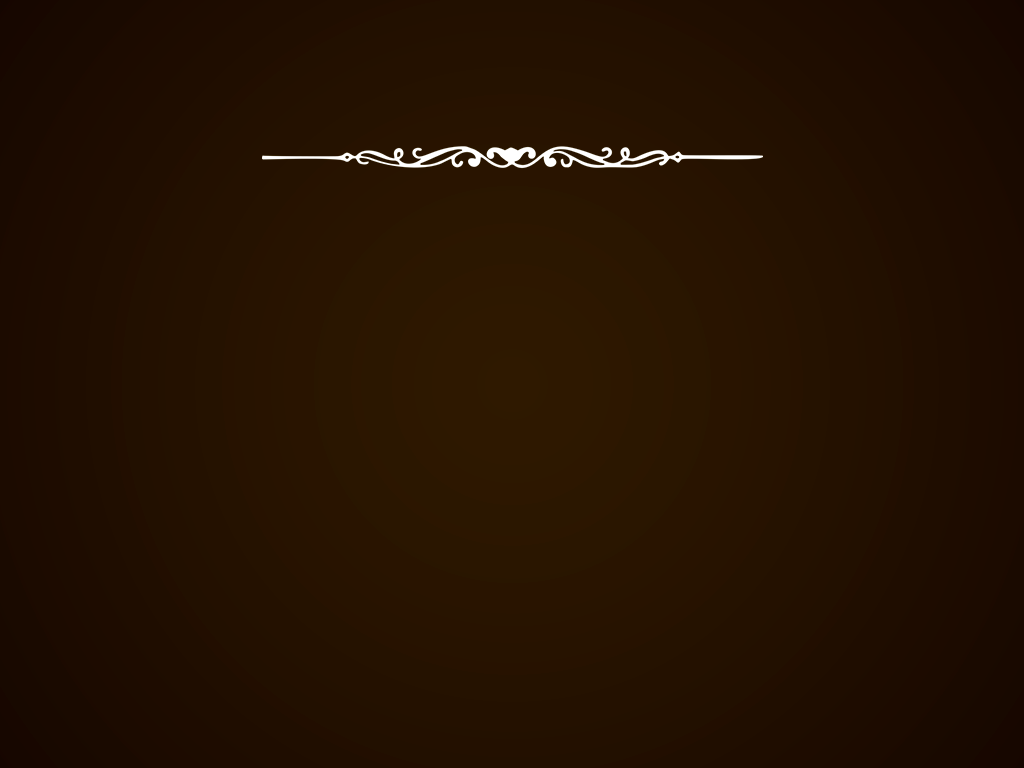 5. A missão do intercessor
Olha, acho que você não quer ver o que existe lá dentro – 
diz o apóstolo ao recém-chegado.

Mas porque deveriam existir segredos no céu, fica pensando seu João. 
Que surpresa tão grande poderia me esperar ali? 
Quando o passeio oficial termina, seu João continua pensando naquele edifício 
e pede novamente para ver o que há dentro daquela estrutura.

Pedro finalmente cede. Quando o apóstolo abre a porta, 
seu João quase o atropela em sua ânsia de desvendar aquele mistério. 
Percebe que o prédio tem corredores com prateleiras, do chão ao teto, 
cada uma delas repleta de caixas brancas amarradas com fitas vermelhas.
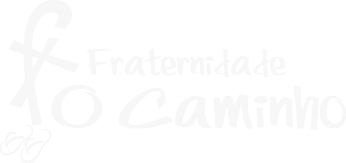 Conteúdo formativo ®
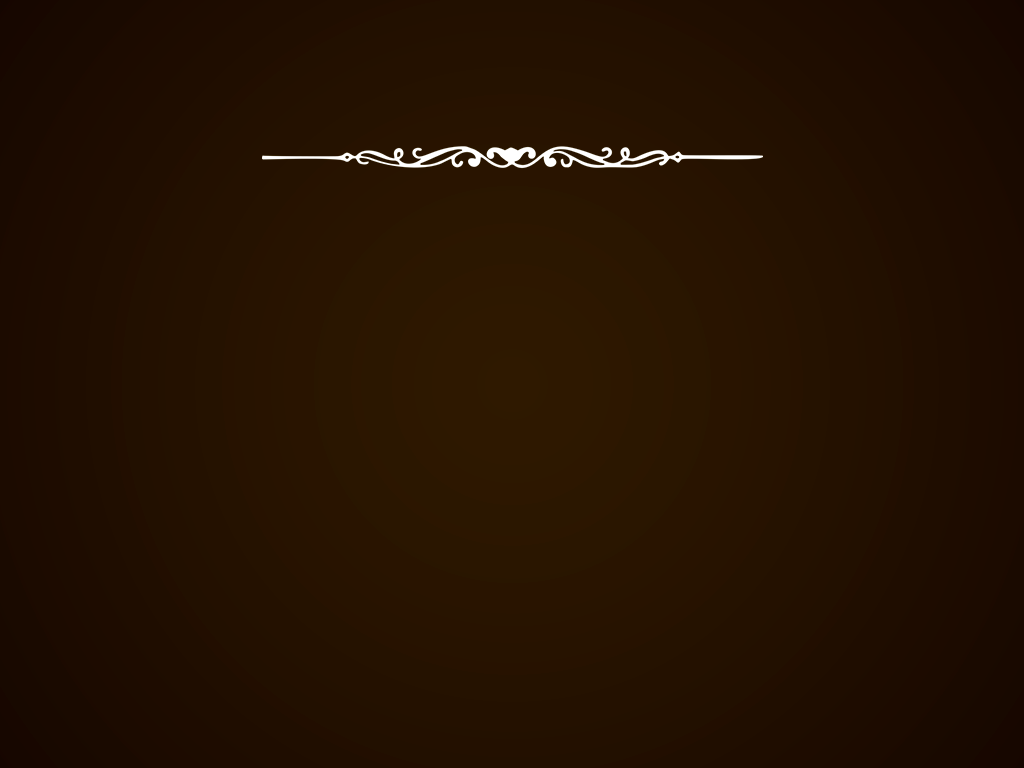 5. A missão do intercessor
"Essas caixas têm nomes escritos nelas", nota seu João, pensando em voz alta. 
Então ele se vira para Pedro e pergunta:

Há alguma com o meu nome?
Sim - responde  o apóstolo. Pedro tenta levar seu João para fora do prédio: 
Francamente, seu João – diz Pedro – acho melhor, se eu fosse o senhor...

Mas seu João já está bem próximo do corredor "J", procurando a caixa.
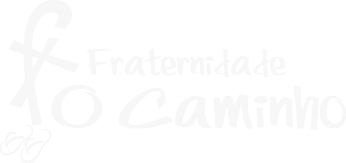 Conteúdo formativo ®
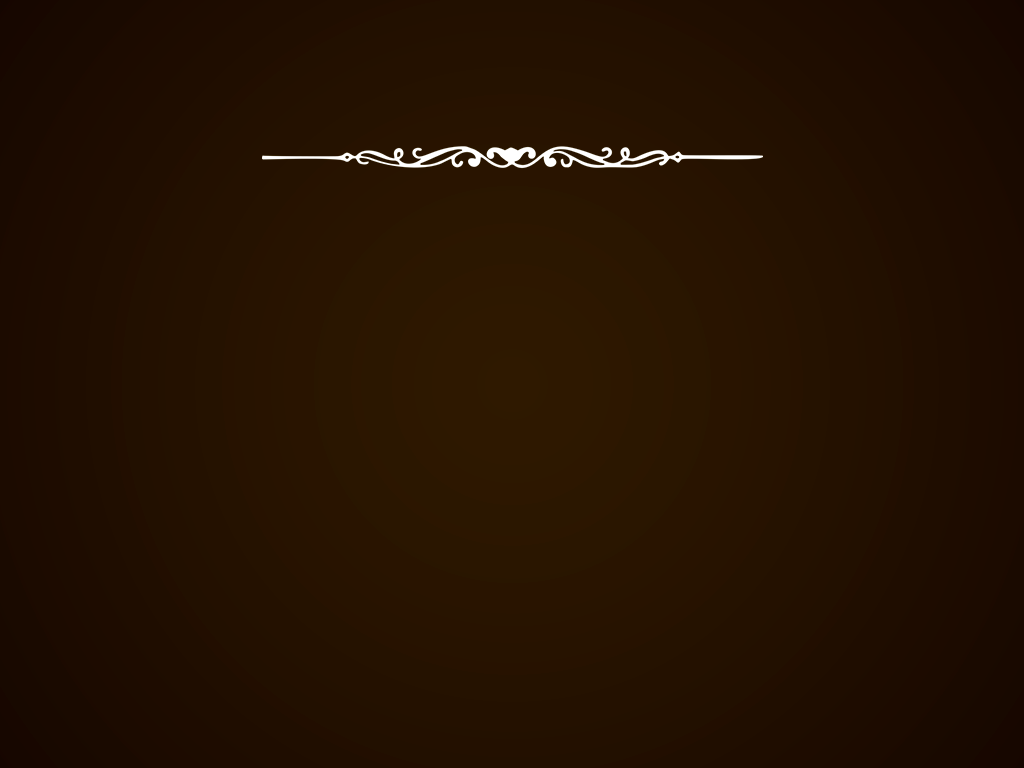 5. A missão do intercessor
Pedro vai seguindo atrás, balançando a cabeça. Ele alcança seu João 
no momento em que este já puxa a fita de sua caixa e está quase tirando a tampa. 
Ao olhar no interior da caixa, seu João reconhece o conteúdo instantaneamente. 
Deixa escapar um enorme suspiro, semelhante aos muitos 
que Pedro escutara tantas outras vezes.

A caixa continha todas as bênçãos que Deus queria ter dado a seu João, 
enquanto ele estava aqui na Terra... mas seu João nunca pedira.
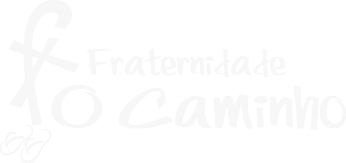 Conteúdo formativo ®
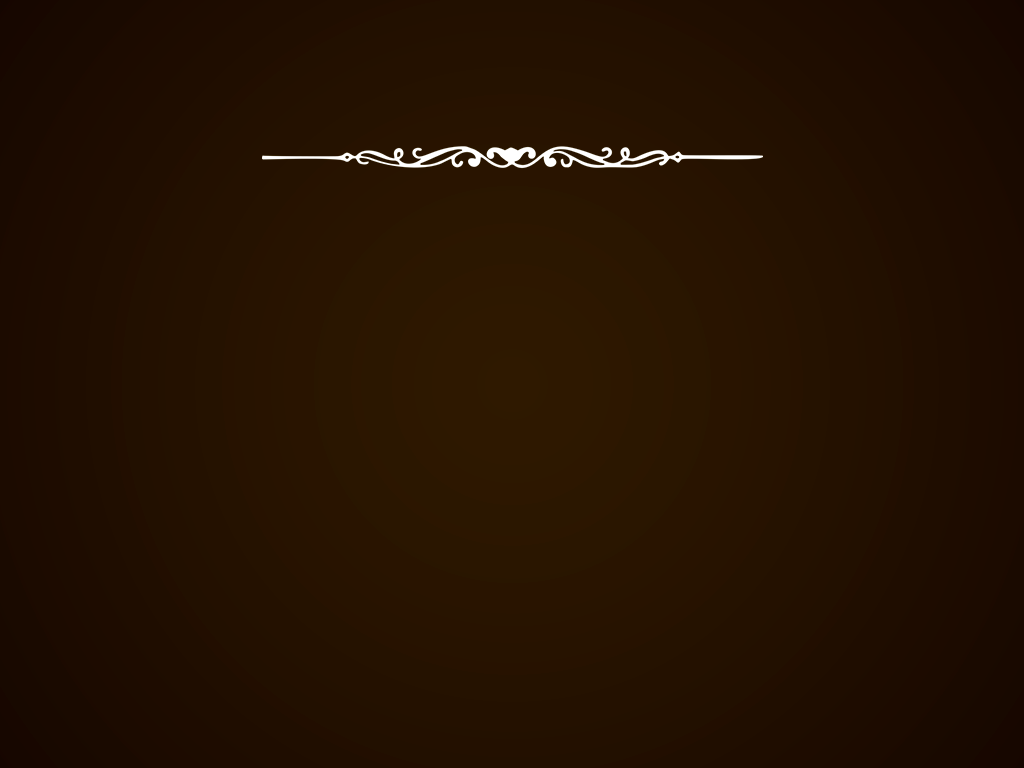 5. A missão do intercessor
A missão do intercessor é fazer com que as bênçãos ultrapassem as barreiras 
e cheguem ao seu destinatário. A caixa da alma a ele confiada 
deverá estar sempre vazia no céu, porque para ele não há tempo 
nem lugar para interceder. Sua missão é clamar, suplicar, orar, 
não importando o modo em que se encontra.
Se for possível estar em um lugar reservado, na capela, numa igreja, ótimo, 
mas se eu estou em um ônibus lotado e vejo um grave acidente na rua, 
não posso esperar chegar à capela para pedir pelas vítimas... 
É dali, do jeito que estou, em pé, sentado... 
“Senhor vem em socorro dessas vidas...”. 
E depois, na capela, na igreja continuo 
a apresentar aquela situação para o Senhor.
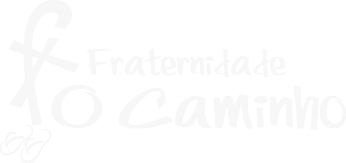 Conteúdo formativo ®
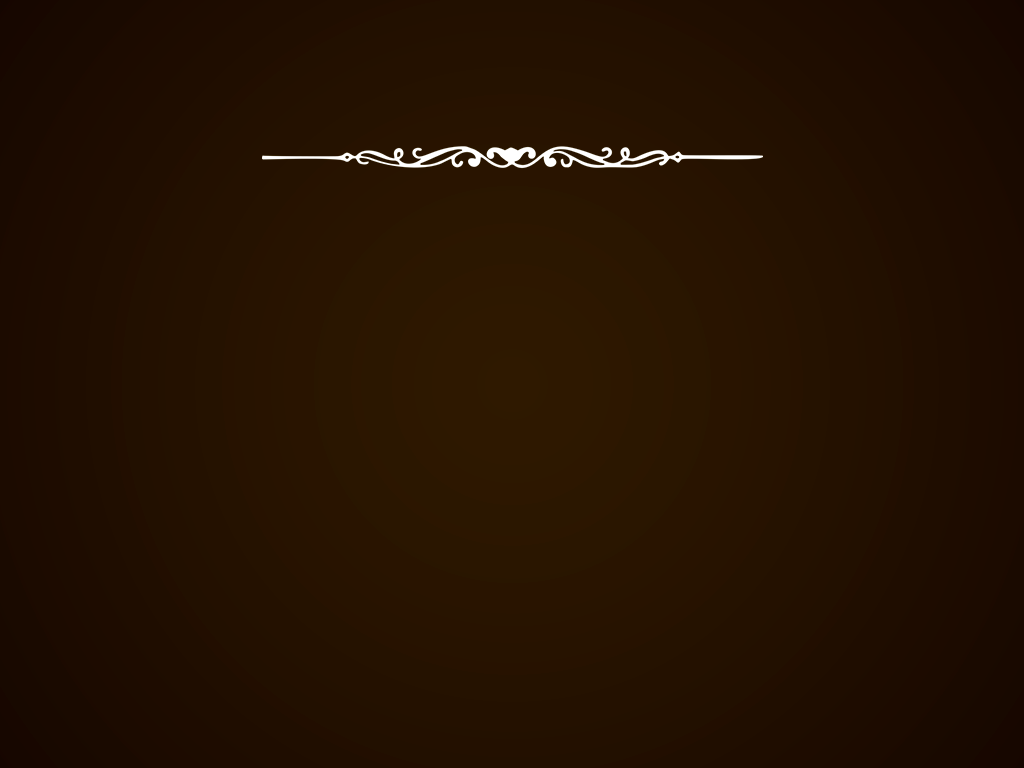 5. A missão do intercessor
Ajoelhado: “Depois se afastou deles à distância de um tiro de pedra e, ajoelhando-se, orava” (Lc 22, 41). (Ver também 1Rs 8, 54; Dn 6, 11; At 20, 36; Ef 3, 14).

De pé: “E quando vos puserdes de pé para orar...” (Mc 11, 25).

Com a cabeça inclinada: “Moisés inclinou-se incontinenti até a terra” (Ex 34, 8).

Deitado sobre a cama: “Eu me esgoto gemendo; todas as noites banho minha cama, com lágrimas inundo meu leito” (Sal 6, 7).

Prostrado sobre o rosto: “Adiantou-se um pouco e, prostrando-se com a face por terra, assim rezou” (Mt 26, 39)
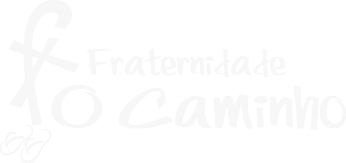 Conteúdo formativo ®
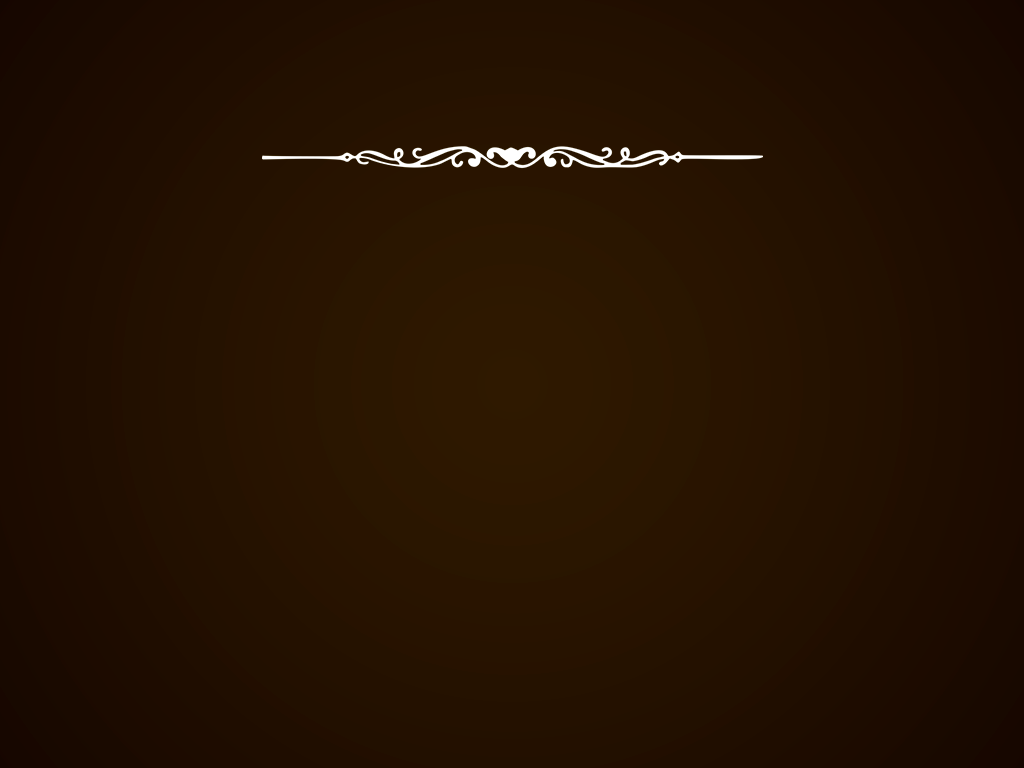 5. A missão do intercessor
Com o rosto entre os joelhos: “Enquanto Elias subiu ao cimo do monte Carmelo, onde se encurvou por terra, pondo a cabeça entre os joelhos” (1Rs 18, 42).

Afundando na água: “Mas, redobrando a violência do vento, teve medo e, começando a afundar, gritou: Senhor, salva-me” (Mt 14, 30).

Pendurado no madeiro: “Pai, perdoa-lhes, porque não sabem o que fazem” (Lc 23, 34); “Jesus, lembra-te de mim, quando tiveres entrado no teu Reino” (Lc 23, 42).

Com as mãos levantadas: “Ouvi a voz de minha súplica quando clamo, quando levanto as mãos para o Vosso templo santo” (Sal 27, 2).
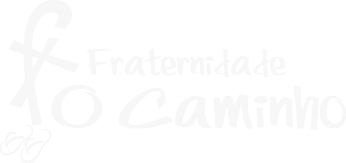 Conteúdo formativo ®
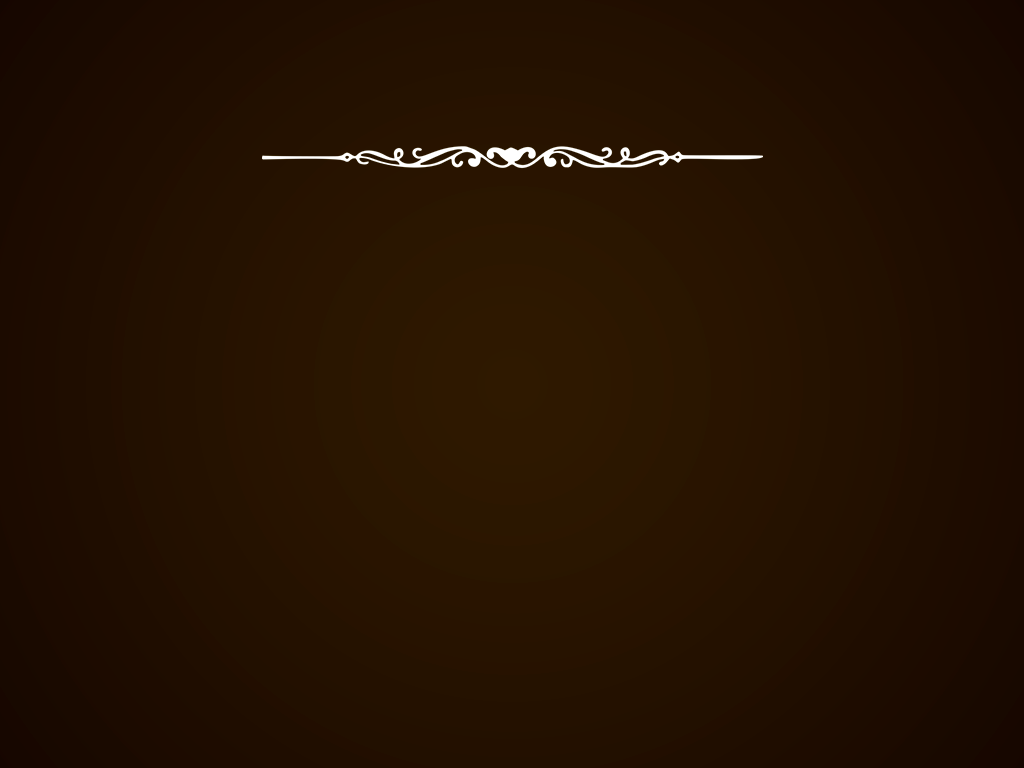 5. A missão do intercessor
Ou ainda qual o tipo de oração utilizada:

Oração de saturação: “Abraão intercedendo insistentemente por Sodoma e Gomorra”. (Gn 18, 16-33); “Atender ao pedido ao menos para parar a importunação”. ( Lc 11,5-8); “Manter desperta a memória do Senhor (Is 62, 6-7). É uma oração de insistência, de súplica, de argumentação com o Senhor. A oração de saturação requer persistência até que tenhamos convicção em Deus que sua vontade foi realizada.

Invocações – no grego “proseuche” – que significa literalmente “imploração”: O sentido aqui é o de pedir ininterruptamente. “Sobre tuas muralhas, Jerusalém, coloquei vigias, nem de dia nem de noite devem calar-se. Vós, que deveis manter desperta a memória do Senhor e não vos concedais descanso algum e não O deixeis em paz, até que tenha restabelecido Jerusalém para dela fazer a glória da terra” (Is 62, 6-7).
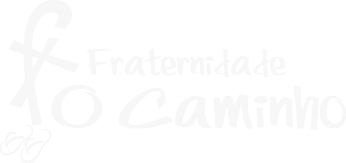 Conteúdo formativo ®
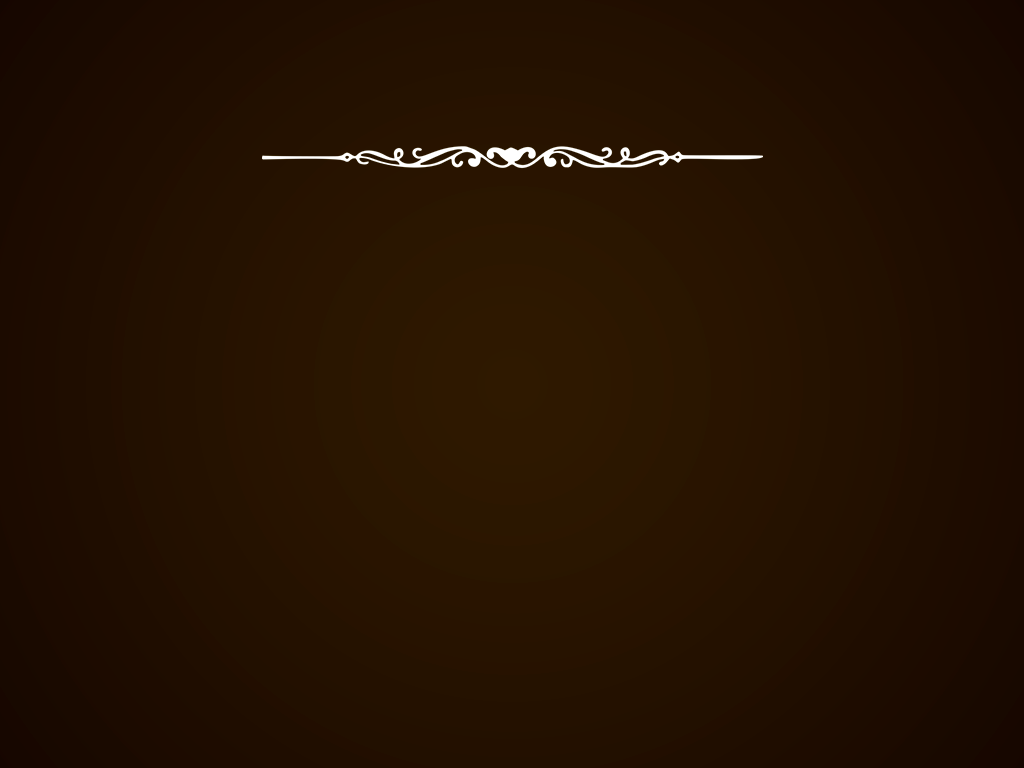 5. A missão do intercessor
Súplica – no grego “deesis” – significa pedir por algo mais específico, ou seja, é preciso determinar a oração num único sentido que é a vitória sob o Maligno e sua legião: “Isso tem que ser feito a toda hora e em qualquer circunstância, pela ação do Espírito que ora em nós” (Rm 8, 26-27). Pois, como poderíamos deixar de fazê-lo se estamos constantemente em ordem de batalha? “Orai em toda circunstância, pelo Espírito, no qual perseverai em intensa vigília de súplica por todos os cristãos” (Ef 6, 18b)

Combate – no grego é “estrateo” – que significa “expedição, campanha, guerra”: A oração de combate consiste em oferecer resistência, fazer oposição ao mal, vigiar, contra atacar: proteger aquilo que nos foi confiado. Como o Apóstolo Paulo que passou pelo cárcere, foi açoitado, naufragou, sofreu fome, frio, nudez, mas a fé, confiada ele, não pereceu, permanecendo intocada. “Combati o bom combate, terminei minha carreira, guardei a fé” (2Tim 4, 7).
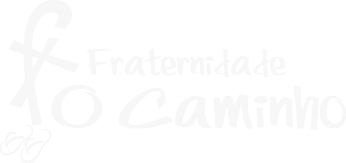 Conteúdo formativo ®
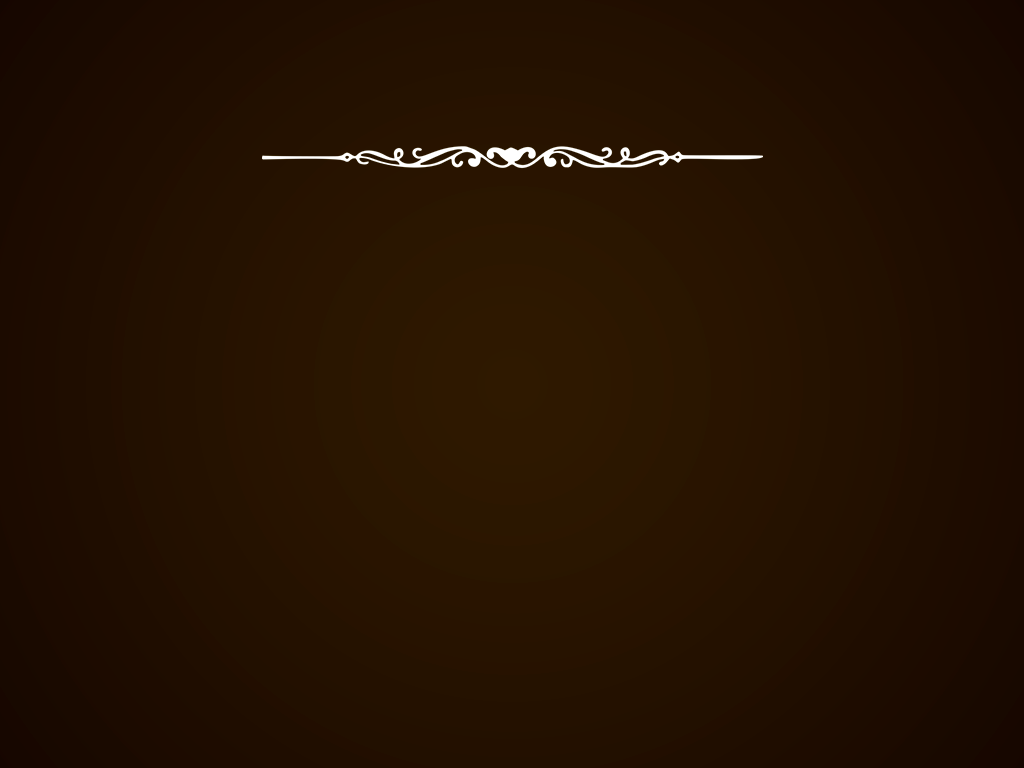 5. A missão do intercessor
Outro belo exemplo é do próprio Jesus, que depois de tantas perseguições, padeceu no madeiro em nosso lugar. Ele sofreu para que nós nada sofrêssemos.

Para ser muralha contra o mal, é preciso disciplina, perseverança, vigilância, fidelidade e unidade, atitudes de um verdadeiro soldado.

Libertação: Orar pela cura e libertação de alguém. Libertar da ação do Maligno. “Não te peço que o tires do mundo, mas que o guardes do Maligno.” (Jo 17, 15)

Neste pedido, o mal não é uma abstração, mas designa uma pessoa, 
Satanás, o Maligno, o anjo que se opõe a Deus. (CIC 2851)
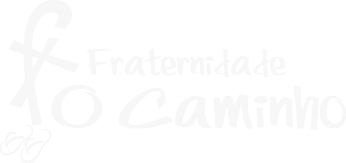 Conteúdo formativo ®
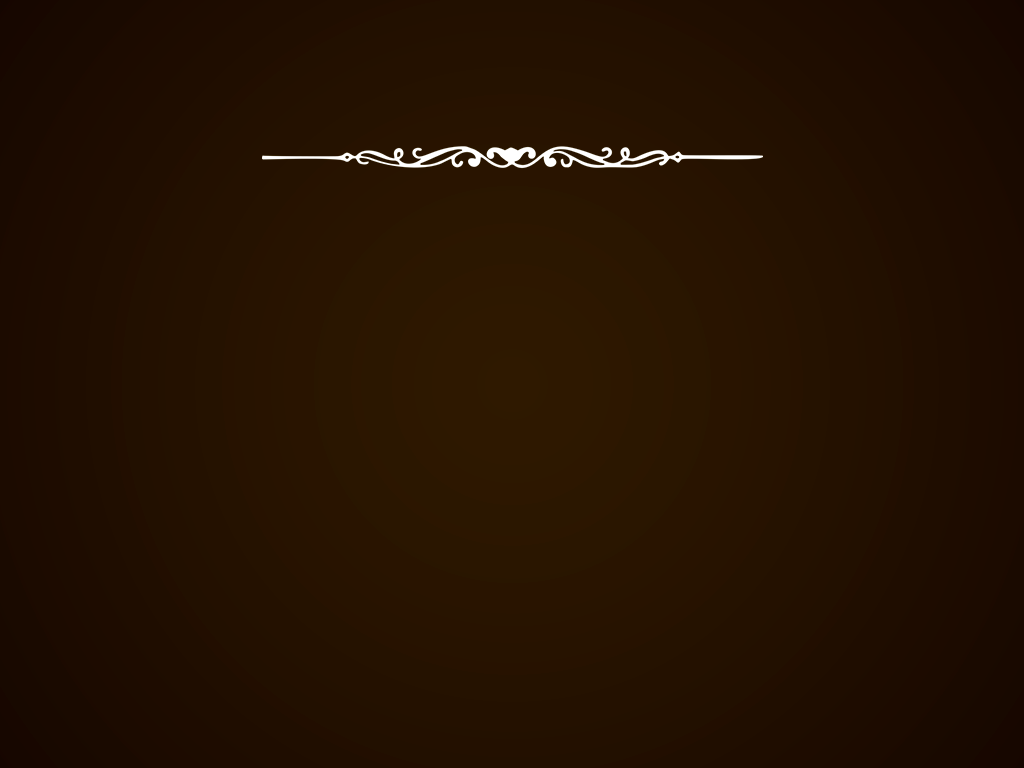 5. A missão do intercessor
Ao pedir que nos livre do Maligno, pedimos igualmente que sejamos libertos 
de todos os males, presentes, passados e futuros, dos quais ele é o autor 
ou instigador. Com a libertação dos que oprimem a humanidade, implora o dom precioso da paz e a graça de esperar perseverantemente 
o retorno de Cristo (CIC 2854).

“Pois sei que isto me resultará em salvação, graças as vossas orações e ao socorro do Espírito de Jesus Cristo.” (Fp 1, 19).

Libertação: Orar pela cura e libertação de alguém. Libertar da ação do Maligno. “Não te peço que o tires do mundo, mas que o guardes do Maligno.” (Jo 17, 15). Neste pedido, o mal não é uma abstração, mas designa uma pessoa, Satanás, o Maligno, o anjo que se opõe a Deus. (CIC 2851)
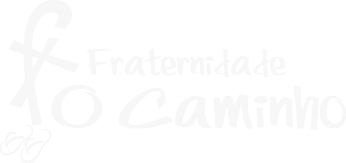 Conteúdo formativo ®
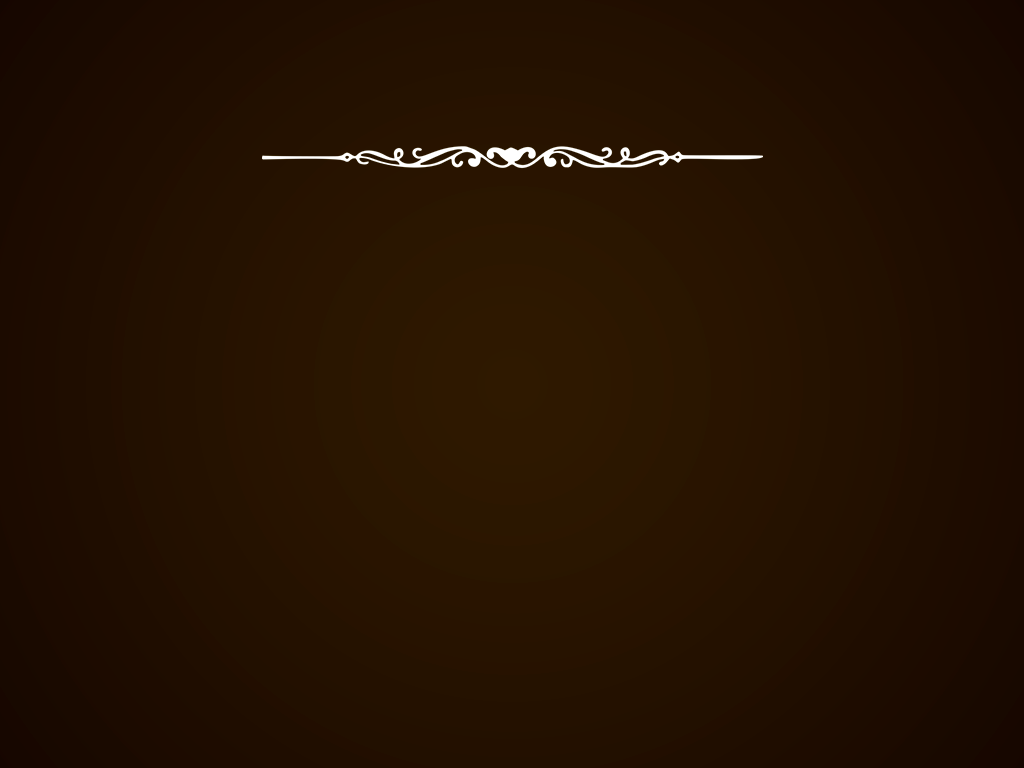 5. A missão do intercessor
Louvor: O louvor é a forma de oração que reconhece o mais imediatamente possível que Deus é Deus! Canta-o pelo que Ele mesmo é, dá-lhe glória, mais do que Ele faz, por aquilo que Ele é. O louvor integra as outras formas de oração e as leva Àquele que é sua fonte e termo final: “O único Deus, o Pai, de quem tudo procede e para quem nós somos feitos,” (1 Cor 8, 6)

Imposição de mãos (intercessão taumaturga): É impondo as mãos que Jesus cura os doentes, abençoa as criancinhas (Mt 19, 13). Em Nome dEle os apóstolos farão o mesmo: É pela imposição das mãos dos apóstolos que o Espírito Santo é dado (CIC 699). 

“Não negligencies o carisma que está em ti e que te foi dado por profecia, quando a assembléia dos anciãos te impôs as mãos.” (1Tm 4, 14)
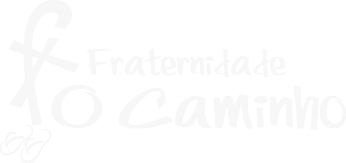 Conteúdo formativo ®
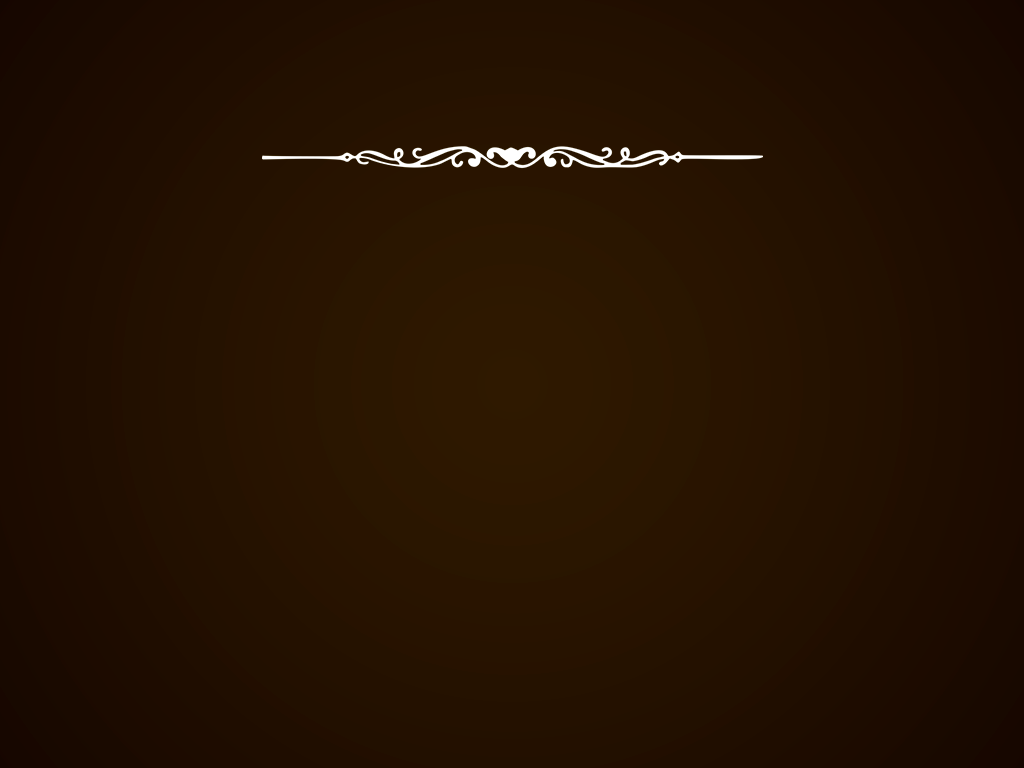 5. A missão do intercessor
É comum ver nos Evangelhos, Jesus fazer uso desta oração: 
“Jesus tomou o cego pela mão e levou-o para fora da aldeia. 
Pôs-lhe saliva nos olhos e, impondo as mãos perguntou-lhe: 
vê alguma coisa?” (Mc 8, 23).

“Impôs-lhe as mãos e no mesmo instante ela ficou curada” 
(Mulher encurvada - Lc 13, 11-13)
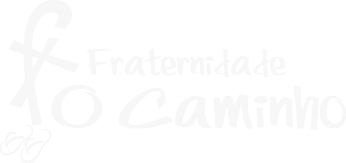 Conteúdo formativo ®
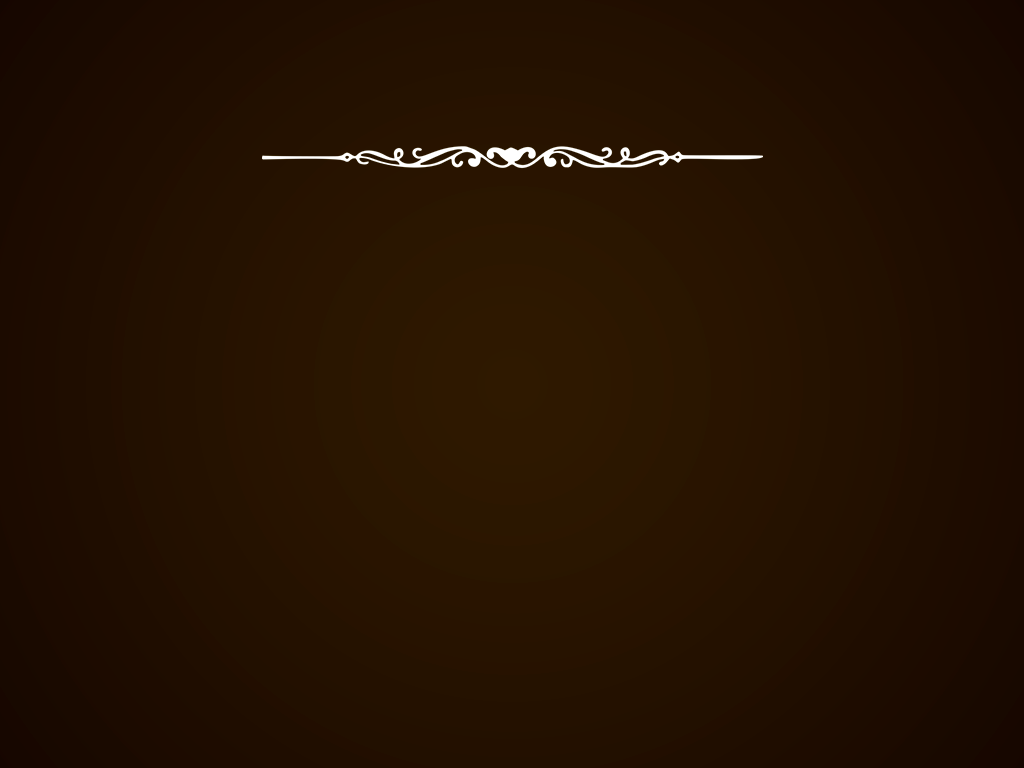 5. A missão do intercessor
“Ora, o pai desse Públio achava-se acamado com febre e difteria. 
Paulo foi visitá-lo e, orando e impondo-lhe as mãos, sarou-o” (At 28, 8).

“Muitas vezes, a pedido do próprio povo: “Senhor, minha filha acaba de morrer. Mas vem, impõe-lhe as mãos e ela viverá” (Mt 9, 18b).

“Ora, apresentaram-lhe um surdo-mudo, 
rogando-lhe que impusesse as mãos” (Mc 7, 32).
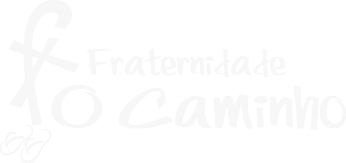 Conteúdo formativo ®
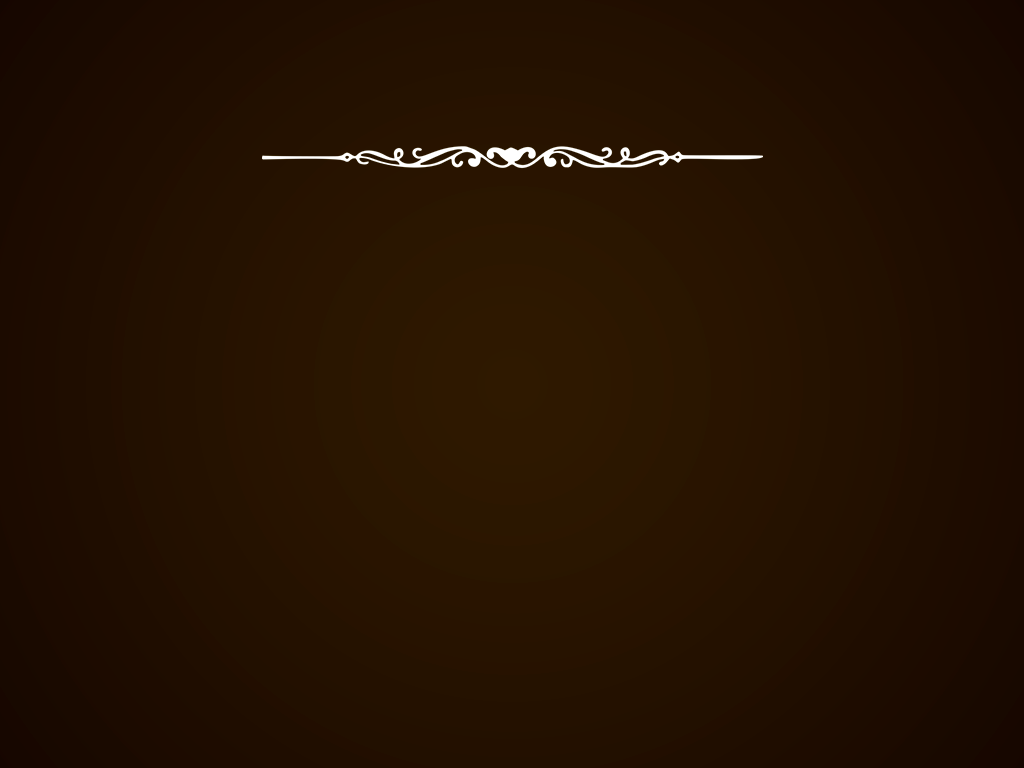 5. A missão do intercessor
Alguns cuidados, porém devem ser tomados em relação à 
oração de imposição de mãos, sobretudo, na cabeça. 
Se a pessoa que irá receber a oração já teve ou têm 
envolvimento com o ocultismo, 
(fazer oração de renúncia, encaminhá-la para a confissão, etc).
 
Como São Paulo, combatamos o bom combate, “porque não são carnais as armas com que lutamos. São poderosas, em Deus, 
capazes de arrasar fortificações”. (2Cor 10, 4).
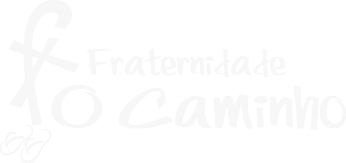 Conteúdo formativo ®
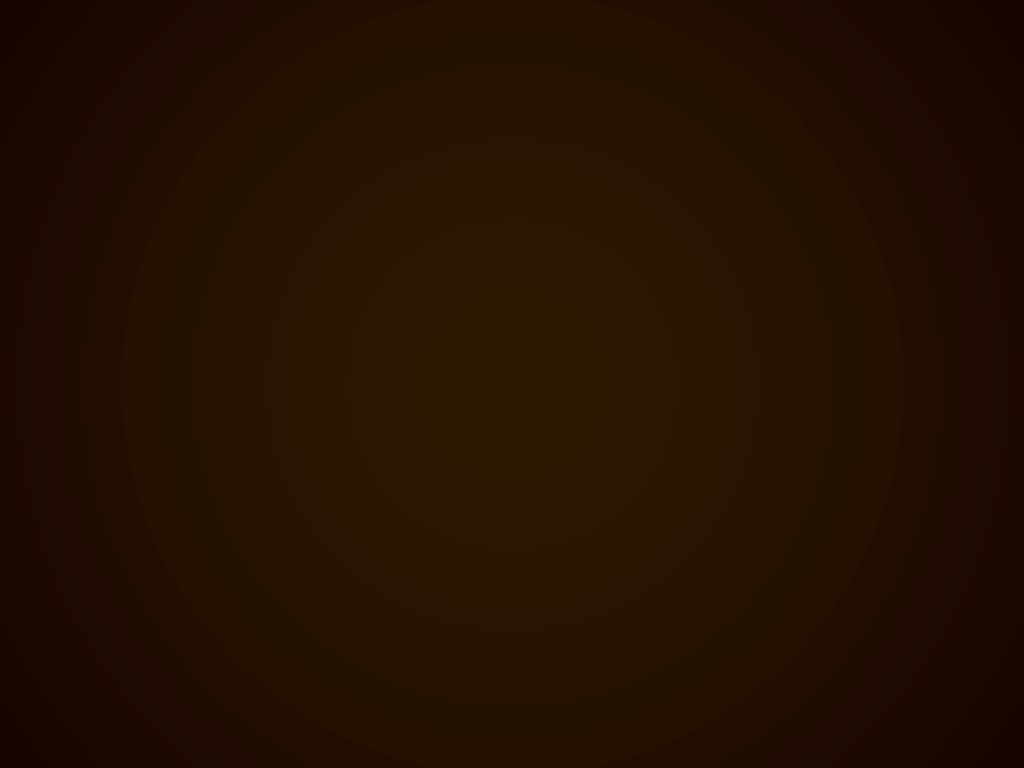 REFERÊNCIAS BIBLIOGRÁFICAS
 
A Intercessão dos Santos – Veritatis Splendor 
Apostilas (Martins e RCC)
Bíblia Ave Maria, Bíblia do Peregrino.
Batalha Espiritual – Pe. Gilson Sobreiro, PJC
Carta apostólica INDE A PRIMIS (“Desde os primeiros”) do Papa João XXIII - O Culto Do Preciosíssimo Sangue De Jesus Cristo.
Carismas Para o Nosso Tempo – Pe. Alírio José Pedrini, SCJ
Catecismo da Igreja Católica – CIC
Cura do Mal e Libertação do Maligno – Frei Elias Vella
Honremos o Sangue de Jesus – Por Pe. Jonas Eduardo, MIC
Introdução aos Carismas – Benigno Juanes, SJ
O Despertar Dos Carismas – S. Falvo
Os Dons Espirituais – Stephen B. Clark
The Wondwrs Of The Holy Name – Fr. Paul O’Sullivan, O.P.
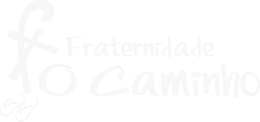 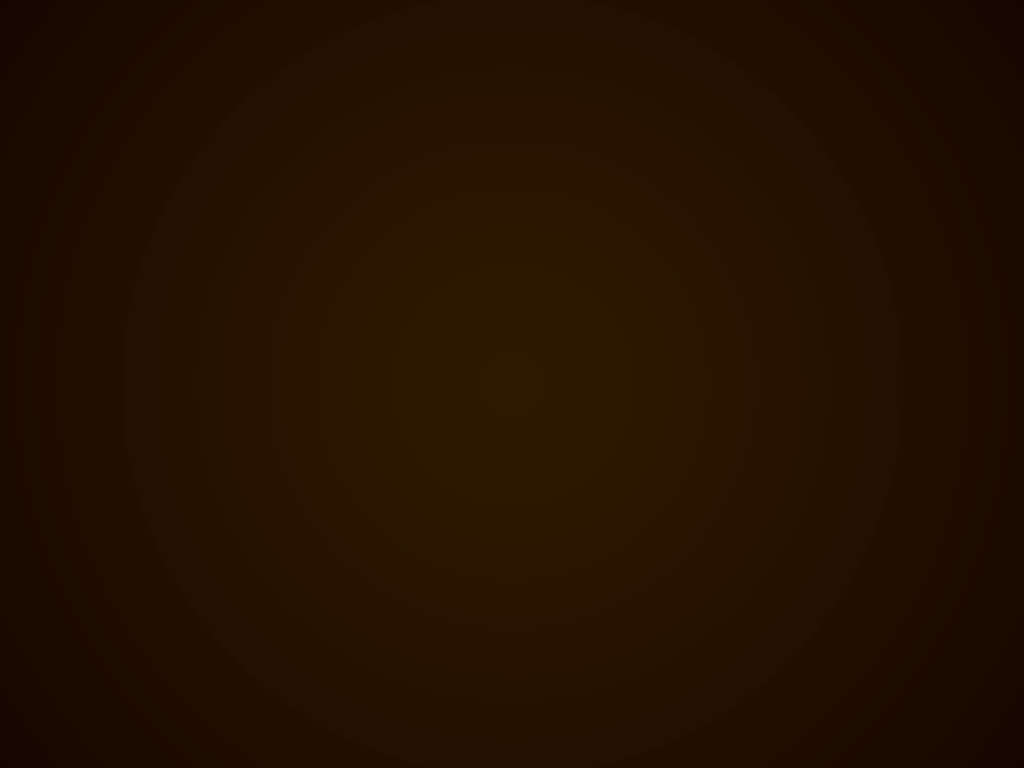 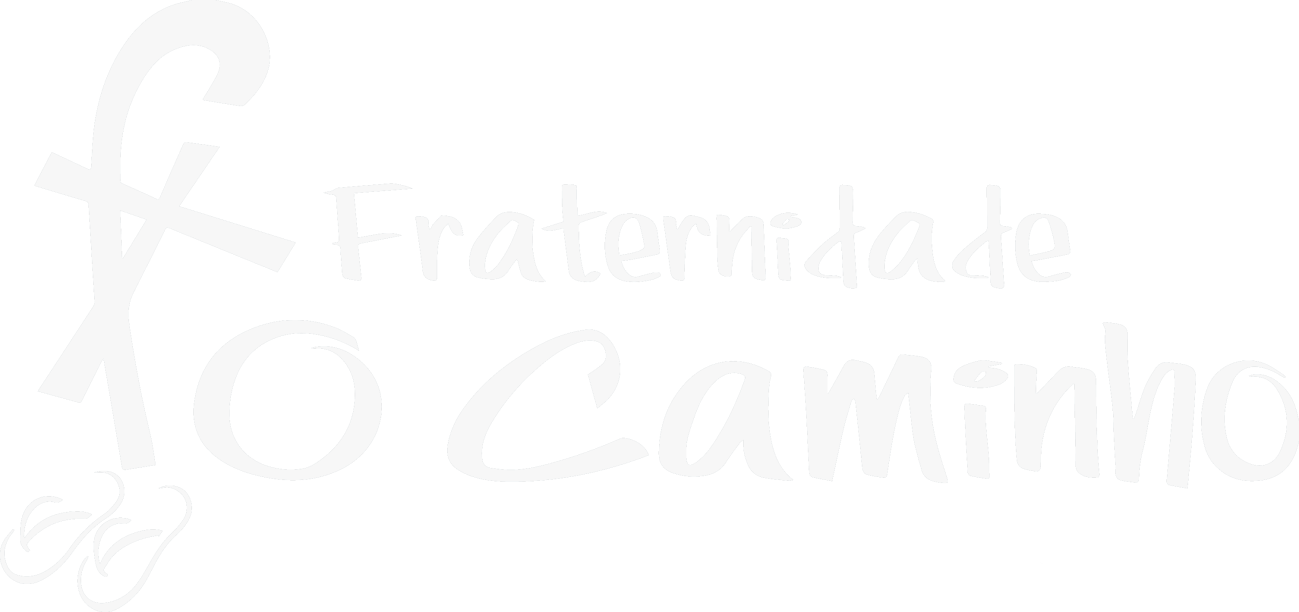 www.ocaminho.org
       contato@ocaminho.org

       Sigam-nos nas redes sociais:
       @fraternidadeocaminho
       Fraternidade O Caminho
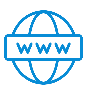 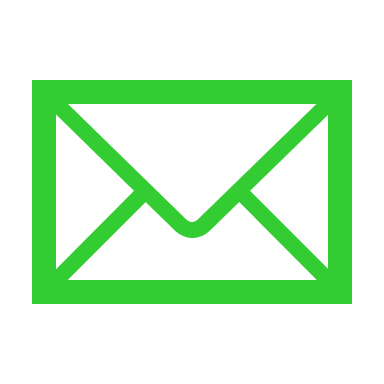 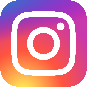 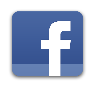 DEUS ABENÇOE!